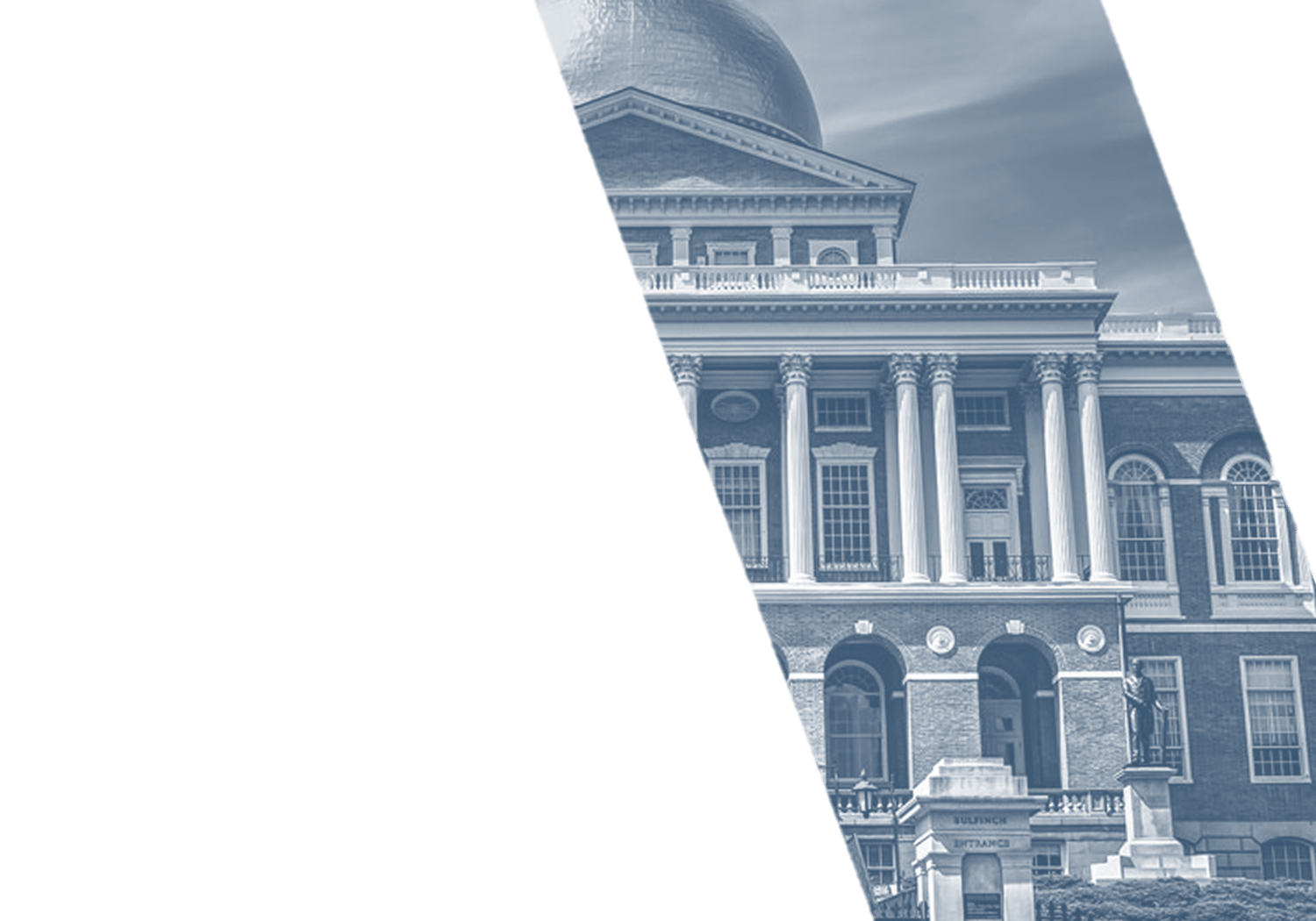 SECTION 35
COMMISSION



Established by Section 104 of Chapter 208of the Acts of 2018



July 1, 2019
On March 29, 2019, the Commonwealth was formally served with John Doe v. Mici et al. As a result, all executive branch employees appointed to this Commission abstained from opining or voting on specific recommendations. No executive branch employee endorsed this report either in part or in its entirety.1
1. The legal memorandum in Appendix G was prepared by executive branch employees for the Commission’s consideration.
2
Table of Contents
Commission Overview  -  Slides 4-5

Recommendations Proposed by Individual Members and Voted on June 27, 2019  -  Slides 6-9

Section 35 Commitment Criteria  -  Slide 10

Overview of Section 35 Process  -  Slides 11-13

Section 35 Facilities and Current Capacity  -  Slides 14-15

Section 35 Facilities’ Treatment Options and Length of Stay  -  Slide 16

Section 35 Discharge Data  -  Slide 17

Section 35 Commitment Data  -  Slides 18-20

Section 35 Demographic Data  -  Slide 21

Charges
Review medical literature and expert opinions on the long-term relapse rates of individuals diagnosed with a substance use disorder following involuntary inpatient treatment
Evaluate and develop a proposal for a consistent statewide standard for the medical review of individuals who are involuntarily committed due to an alcohol or substance use disorder pursuant to Section 35 of Chapter 123 of the General Laws

Appendices
Appendix A	–  Legislative Mandate
Appendix B	–  Section 35 Commission Members
Appendix C	–  Summary of Meetings and Input Provided to the Commission
Appendix D	–  Resources Reviewed by the Commission
Appendix E	–  Trial Court Forms
Appendix F	–  Bureau of Substance Addiction Services Treatment and Recovery Programs
Appendix G	–  Section 35 Legal Memorandum
Appendix H	–  Committee for Public Counsel Services Legal Memorandum
Appendix I 	– 	Request for Information and Responses Received by June 20, 2019
Appendix J 	–  Recommendations Considered Out-of-scope and Not Voted on by the Commission on June 27, 2019
Appendix K 	– 	Comments Received from Members on the Draft Report to the Legislature
3
Commission Overview
The Section 35 Commission was established in Section 104 of Chapter 208 of the Acts of 2018 to study the efficacy of involuntary inpatient treatment for non-court involved individuals diagnosed with a substance use disorder.
The Commission was charged with:
Reviewing medical literature and expert opinions on the long-term relapse rates of individuals diagnosed with a substance use disorder following involuntary inpatient treatment, including:
the differences in outcomes for coerced and non-coerced patients,
any potential increased risk of an individual suffering a fatal overdose following a period of involuntary treatment,
medical literature on length of time necessary for detoxification of opioids and recommended time following detoxification to begin medication-assisted treatment,
the legal implications of holding a non-court involved individual who is diagnosed with a substance use disorder but is no longer under the influence of substances,
whether the current capacity, including acute treatment services, clinical stabilization services, transitional support services and recovery homes, is sufficient to treat individuals seeking voluntary treatment for substance use disorder,
the availability of other treatments for substance use disorder, including those treatments used in less restrictive settings, and
the effectiveness of the existing involuntary commitment procedures pursuant to Section 35 of Chapter 123 of the General Laws at reducing long-term relapse rates; and

Evaluating and developing a proposal for a consistent statewide standard for the medical review of individuals who are involuntarily committed due to an alcohol or substance use disorder pursuant to Section 35 of Chapter 123 of the General Laws, including, but not limited to, developing:
a proposed standardized form and criteria for releasing medical information for use in a commitment hearing under Section 35 that is in compliance with federal and state privacy requirements, and 
criteria and guidance to medical staff about filing a petition under Section 35.
4
Commission Overview (continued)
The Commission was required to file recommendations, including any proposed legislation, with the Clerks of the House of Representatives and the Senate, not later than July 1, 2019.
The Commission met seven times from October 2018 through June 2019. All meetings were subject to the open meeting law and minutes were taken and approved for each meeting. Minutes of the Commission’s meetings may be found online: https://www.mass.gov/lists/section-35-commission-meeting-minutes.
Appendix C outlines the meetings and input provided, including the individuals who presented. Reading materials considered by the Commission are posted on a publicly-available webpage: https://www.mass.gov/orgs/section-35-commission and listed in Appendix D.  
The Department of Correction was not asked to make a presentation to the Commission. Data provided by the Department of Correction can be found on Slides 15 and 16.
An email address was created for members of the public to submit comments and questions for the Commission: EHS.Section35Commission@MassMail.State.MA.US
5
Recommendations Proposed by Individual Members and Voted on June 27, 2019
6
Recommendations Proposed by Individual Members and Voted on June 27, 2019 (cont.)
7
Recommendations Proposed by Individual Members and Voted on June 27, 2019 (cont.)
8
Recommendations Proposed by Individual Members and Voted on June 27, 2019 (cont.)
9
Section 35 Commitment Criteria
Under Section 35, in order for an individual, referred to as the “respondent,” to be involuntarily committed, the courts must find that the individual meets the following two criteria:
The respondent has an alcohol or substance use disorder, as defined in G.L. c. 123, Section 35, and
There is a likelihood of serious harm, as defined in G.L. c. 123, Section 1 and through case law, as a result of the respondent’s alcoholism or substance use disorder, to the respondent, the petitioner, or any other person.
G.L. c. 123, Section 35
“Alcohol use disorder,” the chronic or habitual consumption of alcoholic beverages by a person to the extent that (1) such use substantially injures the person's health or substantially interferes with the person's social or economic functioning, or (2) the person has lost the power of self-control over the use of such beverages. 
“Substance use disorder,” the chronic or habitual consumption or ingestion of controlled substances or intentional inhalation of toxic vapors by a person to the extent that: (i) such use substantially injures the person's health or substantially interferes with the person's social or economic functioning; or (ii) the person has lost the power of self-control over the use of such controlled substances or toxic vapors.
G.L. c. 123, Section 1
“Likelihood of serious harm,” (1) a substantial risk of physical harm to the person himself as manifested by evidence of, threats of, or attempts at, suicide or serious bodily harm; (2) a substantial risk of physical harm to other persons as manifested by evidence of homicidal or other violent behavior or evidence that others are placed in reasonable fear of violent behavior and serious physical harm to them; or (3) a very substantial risk of physical impairment or injury to the person himself as manifested by evidence that such person's judgment is so affected that he is unable to protect himself in the community and that reasonable provision for his protection is not available in the community.1
1 Matter of G.P., 473 Mass. 112, 120, 40 N.E. 3d 989 (2015); Matter of A.M., 94 Mass. App. Ct. 399 (2018); see also District Court Standards of Judicial Practice, Civil Commitment and Authorization of Medical Treatment for Mental Illness (revised April 2019).
10
Overview of Section 35 Process
Under Section 35, a spouse, immediate family member, police officer, physician, or court official who believes that an individual has an alcohol or substance use disorder and is at risk of serious harm to themselves or others as a result of their alcohol or substance use disorder may file a petition for civil commitment.
Process to file a petition for commitment1
Petitions for commitment under Section 35 may be filed in District, Boston Municipal, or Juvenile Courts and are heard by judges during regular business hours, Monday through Friday (See Appendix E for copies of Trial Court forms).
In the written petition, signed under the penalties of perjury, the petitioner must provide detailed information documenting that the respondent has an alcohol or substance use disorder and is at risk of serious harm as a result of their addiction.
A judge will review the submitted facts and decide whether to issue either a summons for the respondent to appear before the court or a warrant of apprehension if there are reasonable grounds to believe that they will not appear voluntarily or that a delay in the proceedings would present an immediate danger to the physical well-being of the respondent.
If summonsed, the respondent will receive an order to appear in court before a judge. If a warrant is issued, police officers will attempt to locate the person, take the person into custody, and deliver the person to the court for a commitment hearing. 
Warrants of apprehension are valid for up to five consecutive days, excluding Saturdays, Sundays, and legal holidays, or until the person appears in court, whichever occurs first. After five days, the warrant “sunsets” and must be renewed.
If the judge determines that the case should be heard in another Division or Department, e.g., due to the respondent's age, location, or for other good reasons, the judge may make the warrant or summons returnable to an appropriate court in another Division or Department.
1 See Trial Court Rule XIII: Uniform Trial Court Rules for Civil Commitment Proceedings for Alcohol and Substance Use Disorders G. L. c.123 s.35
11
Overview of Section 35 Process (cont.)
Commitment hearing process1
The respondent has the right to counsel and the right to present evidence, including independent medical testimony. If the respondent is not represented by counsel, the court may provide counsel.
Under Rule 9 of the Uniform Trial Court Rules for Civil Commitment Proceedings for Alcohol and Substance Use Disorders G. L. c.123 s.35 the respondent may be handcuffed or shackled throughout the commitment hearing process.
The court orders an examination by a qualified physician, psychologist, or social worker.  This examination is done by a Department of Mental Health (DMH) court clinician.  The clinician conducts an assessment to determine whether the individual has an alcohol or substance use disorder and whether there is a likelihood of serious harm as a result of the person’s substance use disorder.
During the hearing, the court may also hear from other interested parties such as the respondent’s family. 
After hearing testimony and reviewing the clinical assessment and any evidence presented, the judge will decide whether:(1) there is clear and convincing evidence that the respondent has an alcohol or substance use disorder and (2) there is a likelihood of serious harm to themselves or others as a result of their addiction. If only one of the two criteria are met, the respondent will be released. If the judge determines that both requirements are met, the judge grants the petition and orders the commitment.
A commitment order is then signed by the judge, committing the respondent to an approved treatment facility. (See Slide 13 for a detailed list of Section 35 treatment facilities).
After the hearing, the respondent will be returned to a holding cell to await transportation by the local sheriff’s department to the commitment facility. Transportation often does not occur until after the courts close, so the respondent may wait several hours depending on what time the hearing was held.
The respondent is handcuffed and shackled and transported to the treatment facility by the sheriff’s department. On occasion, civilly committed individuals are transported in the same vehicle as others facing criminal charges, although they may be placed in separate compartments.
1 See Trial Court Rule XIII: Uniform Trial Court Rules for Civil Commitment Proceedings for Alcohol and Substance Use Disorders G. L. c.123 s.35
12
Overview of Section 35 Process (cont.)
Intake, treatment and discharge
Intake protocols vary across facilities. Upon arrival at a treatment facility, an individual’s medical and mental health needs are assessed by a medical professional, including their need for detoxification. 
The length of time necessary for detoxification varies depending on the substance(s) used, the amount of use, the time since last use, and the individual’s overall health. During this time, medical staff monitor the individual’s health, overseeing the physical aspects of the withdrawal process. 
Once detoxification is complete, the individual receives clinical support services in the facility and works with counselors and case managers to learn more about addiction, sobriety, and strategies for preventing relapse.  Generally, alcoholics anonymous and narcotics anonymous group sessions are also available. 
Practice varies by facility, medication-assisted treatment (MAT) may be offered as a complement to addiction counseling and other supports. (See Slide 15 for additional information about treatment options available at each facility.)
Under the statute, a review of the necessity of the commitment shall take place by the superintendent of the facility on days 30, 45, 60, and 75, as long as the commitment continues. Individuals may be released prior to the expiration of the 90-day commitment period upon a written determination by the superintendent that release of the person will not result in a likelihood of serious harm.
13
Section 35 Facilities and Current Capacity
1 Department of Correction (DOC)
2 Hampden County Sheriff’s Department (HCSD)
3 Female dual status commitments (civil commitment and bail set pursuant to a criminal case) are committed to the Massachusetts Correctional Institution (MCI) in Framingham, where they are housed in a separate unit from the general population and participate in a treatment program offered at the facility called “First Steps.” If bail is paid, the individual is transferred to a different Section 35 facility for women.
4 Acute Treatment Services (ATS) and Clinical Stabilization Services (CSS) (See Appendix F for additional details)
5 In January 2016, Governor Baker signed Chapter 8 of the Acts of 2016 (https://malegislature.gov/Laws/SessionLaws/Acts/2016/Chapter8). Under this law, women who are civilly committed under Section 35 may no longer be sent to MCI-Framingham. To ensure the closure did not reduce the availability of treatment capacity for civilly committed women, EOHHS created the DMH WRAP 45 bed treatment program and a 32 bed treatment program at Shattuck Hospital. The WRAP is funded by a state appropriation to the Department of Mental Health.
14
Section 35 Facilities and Current Capacity (cont.)
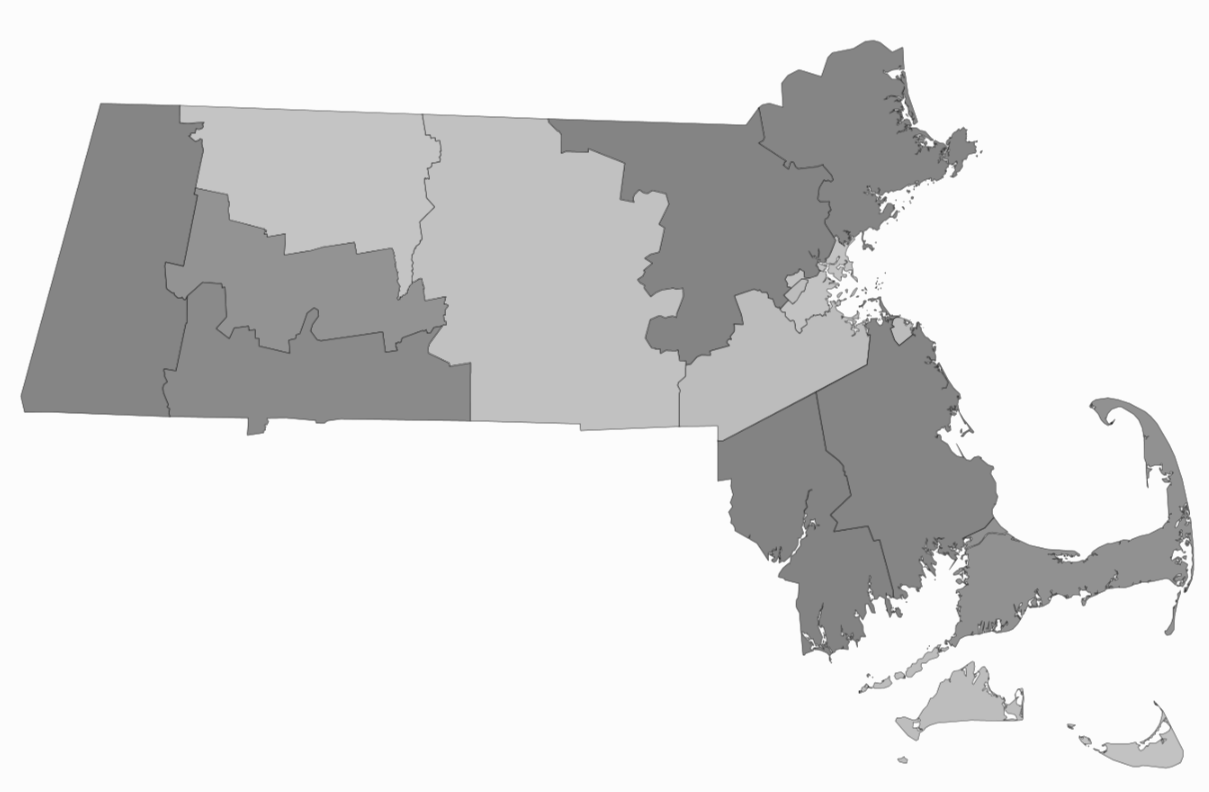 Massachusetts Section 35 Facilities
High Point Treatment Centerat Shattuck Hospital (HPTC)
Stonybrook Stabilization and TreatmentCenter (Springfield)
Stonybrook Stabilization and TreatmentCenter (Ludlow)
Women’s Recovery from AddictionProgram (WRAP)
Men’s Addiction TreatmentCenter (MATC)
Massachusetts Alcohol and SubstanceAbuse Center (MASAC)
MCI-Framingham First Step Program
Women’s Addiction TreatmentCenter (WATC)
0                                             25                                         50 miles
15
Section 35 Facilities’ Treatment Options and Length of Stay
* Information accurate as of June 19, 2019
16
Section 35 Discharge Data
Section 35 Commitment Data
In FY 2018:
10,770 petitions for civil commitment under Section 35 were filed in Massachusetts courts.1 
32.5% (3,503) were not heard and did not proceed as a Section 35 commitment.2,3
67.5% (7,267) moved forward, resulting in an order for an in-court evaluation by court clinicians.
Overall, 83.2% (6,048 of 7,267) of all petitions heard resulted in commitment to a Section 35 treatment facility.
1 Massachusetts Trial Court data
2 DMH Court Clinic data
3 Examples of reasons for cases not to proceed as a Section 35 commitment include an advancement of criminal proceedings, inability of police to locate the respondent, and hospitalization or detainment elsewhere.
18
Section 35 Commitment Data (cont.)
Source: Massachusetts Trial Court data
19
Section 35 Commitment Data (cont.)
In May 2019, the Committee for Public Council Services (CPCS) conducted an informal, online survey of 269 CPCS attorneys that handle Section 35 petitions. The informal survey suggests that a portion of Section 35 commitments are unopposed by the respondent. *

94% of attorneys surveyed acknowledged representing a client who was not objecting to the Section 35 petition.

Of those, 24% indicated that over a third of their clients did not object to the Section 35 petition.

When representing a client who was NOT objecting to the Section 35 petition:

47% of attorneys indicated that while in court, the respondent was restrained and held in the same lock up as criminal defendants.

27% of attorneys indicated that the respondent was allowed to remain in court without restraint.

81% of attorneys indicated that the wait for a hearing is between 1-3 hours.
* The complete survey results can be found at: https://www.mass.gov/files/documents/2019/06/28/CPCS%20Survey%20May%202019.pdf
20
Section 35 Demographic Data
Client Age and Gender
Data for Section 35 Civil and Criminal Cases Combined
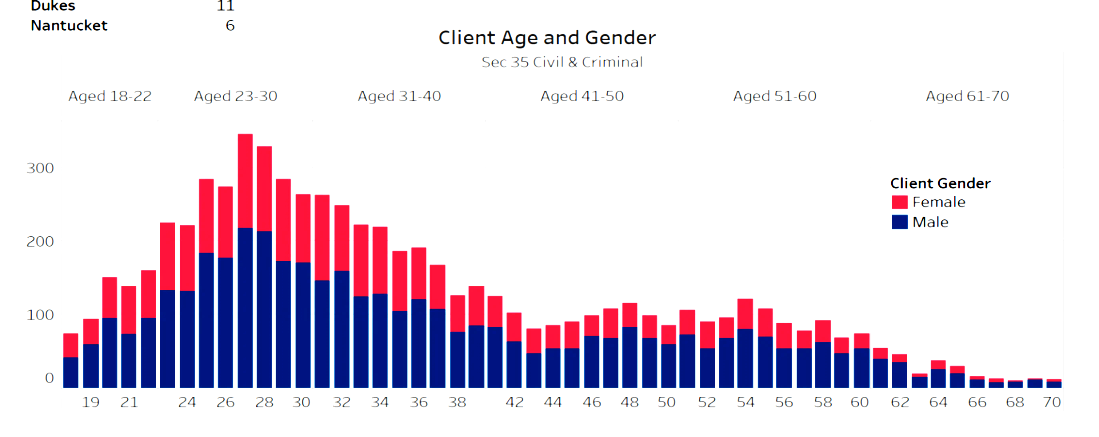 1 Totals may not reflect all client demographic data due to incomplete data reporting at time of court clinic evaluation.
2 County of residence for homeless respondents not recorded.
21
Research on Outcomes Following Involuntary Commitment
The Commission is charged with reviewing medical literature and expert opinions on the long-term relapse rates of individuals diagnosed with a substance use disorder following involuntary inpatient treatment, including:
the differences in outcomes for coerced and non-coerced patients,
any potential increased risk of an individual suffering a fatal overdose following a period of involuntary treatment, 
the effectiveness of the existing involuntary commitment procedures pursuant to Section 35 of Chapter 123 of the General Laws at reducing long-term relapse rates.
There is limited quality, peer-reviewed research on the efficacy of involuntary treatment for alcohol and substance use disorders.  The limited research that exists generally relies upon observational data of previously incarcerated populations. Variations across study conditions make comparisons difficult. Moreover, findings related to observations about compulsory treatment in the criminal justice context cannot be generally extrapolated to civilly committed individuals because the coercive factors at play are different.
A 2016 review by Werb et al.1 of nine quantitative studies looked at whether compulsory drug treatment results in decreased drug use or a decrease in criminal recidivism. Of the nine quantitative studies, four were from Southeast Asia, four were from North America and one was from Western Europe. Across the nine studies, a range of compulsory treatment settings including drug detention facilities, short (i.e., 21-day) and long-term (i.e., 6 months) inpatient treatment, community-based treatment, group-based outpatient treatment, and prison-based treatment were evaluated.
1 Werb et al. (2016). The effectiveness of compulsory drug treatment: A systematic review. International Journal of Drug Policy, 28:1-9.  https://www.ncbi.nlm.nih.gov/pubmed/26790691
22
Research on Outcomes Following Involuntary Commitment (cont.)
The analysis by Werb et al. concluded that while limited literature exists, the majority of studies evaluating compulsory treatment failed to detect any significant positive impacts on drug use or criminal recidivism over other approaches, with two studies detecting negative impacts of compulsory treatment on criminal recidivism compared with control arms. 
Werb et al. further found, only two studies observed positive impact of long-term compulsory inpatient treatment on criminal recidivism: one reported a small effect size on recidivism after two years, and one found a lower risk of drug use within one week of release from compulsory treatment.  
Werb et al. further concluded that in light of the potential for human rights violations that were reported in some of the studies (i.e. forced labor, physical and sexual abuse) within compulsory treatment settings, the results of this systematic review did not, on the whole, suggest improved outcomes in reducing drug use and criminal recidivism among drug-dependent individuals. 
Rafful et al.1 also noted that few studies have examined the relationship between drug treatment (either voluntary or involuntary) and non-fatal overdose.
1 Rafful et al. (2018). Increased non-fatal overdose risk associated with involuntary drug treatment in a longitudinal study with people who inject drugs. Addiction, 113(6): 1056-1063.) https://www.ncbi.nlm.nih.gov/pubmed/29333664.
23
Research on Outcomes Following Involuntary Commitment (cont.)
In Massachusetts, the availability of outcome data for patients following periods of involuntary commitment has been limited. The most recent analysis of outcome data related to involuntary and voluntary commitments was published by DPH in 2016, An Assessment of Opioid-related Deaths in Massachusetts (2013–2014).1
The DPH report acknowledges that data from only two Section 35 treatment facilities (WATC, MATC) over a limited time period were utilized for the analyses. This was a crude analysis, meaning it did not account for all factors that may have contributed to opioid-related overdose deaths. In the report, DPH recommends additional analysis be conducted to better understand the underlying risk factors that impact patient outcomes following a period of involuntary treatment.
Direct comparisons of treatment outcomes for individuals who have undergone involuntary and voluntary treatment is challenging, as characteristics of those not seeking treatment for addiction are inherently different than those who have chosen to seek help through either inpatient or outpatient treatment settings. Patients who are committed for treatment under Section 35 are among the most ill, most complex and at the greatest risk for an overdose. 
If the Commonwealth wants to examine the effectiveness of Section 35, additional datasets would need to be compiled and linked over an extended period of time. This work would be extensive. Due to the significant changes  to the treatment environment over the past five years, careful thought would need to be given to study design.  This first of its kind analysis would need to be conducted in a way that addresses potential biases and other limitations inherent to this kind of study.
1 DPH Chapter 55 report (https://www.mass.gov/files/documents/2016/09/pg/chapter-55-report.pdf)
24
[Speaker Notes: Abbie was insistent on removing reference to survival rate from second bullet]
Detoxification Prior to Induction on Medication-assisted Treatment
The Commission is charged with reviewing medical literature and expert opinions on the length of time necessary for detoxification of opioids and recommended time following detoxification to begin medication-assisted treatment
For the Commission’s November 5, 2018 meeting, Alexander Y. Walley, MD, MSc, Colleen LaBelle, MSN, RN-BC, CARN, and Maria Sullivan, MD, PhD were invited to present on this topic; a summary of their presentations appears in the table below.
1 Dr. Walley’s presentation https://www.mass.gov/files/documents/2018/11/16/Section%2035%20PPT%20Walley%2011.5.pdf
2 Dr. Sullivan’s presentation https://www.mass.gov/files/documents/2018/11/16/Section%2035%20PPT%20Sullivan%2011.5.pdf
25
Legal Implications of an Alternative Path for Involuntary Treatment
The Commission is charged with reviewing the legal implications of holding a non-court involved individual who is diagnosed with a substance use disorder but is no longer under the influence of substances
A draft memorandum was prepared by the Office of DMH General Counsel and shared with a sub-group of the Commission on May 7, 2019. Limited edits were offered, all of which were incorporated.  An updated version of the memorandum was shared with the entire Commission on May 17, 2019. An email from the ACLU, in response to the memorandum, is also attached to the final document. See Appendix G. 
The memorandum concludes that there is no legal impediment; the Massachusetts Legislature may permit a qualified clinician to authorize short-term emergency hospitalizations without judicial involvement for individuals with a substance use disorder, similar to the process for commitment of mentally ill persons under M.G.L. c. 123, § 12. The memorandum notes that such an amendment should include similar due process protections that apply to commitments made under Section 12.  A full copy of the memorandum is available in Appendix G, as well as the Section 35 Commission’s webpage. 
A memorandum drafted by the Committee for Public Counsel Services (CPCS) was submitted to the Commission on May 23, 2019. 
The memorandum acknowledges that the Legislature could authorize short-term emergency hospitalizations without judicial involvement. However, the memorandum outlines constitutional, procedural and practical concerns with the current commitment process under M.G.L. c. 123, § 12. Specifically, the lack of a statutory limit on the length of time a person can be detained while waiting for admission to a mental health facility and the lack of judicial review for the short-term emergency hospitalization in the emergency department.  Given these concerns, the memorandum cautions against grafting section 12 (a) and 12 (b) onto Section 35.  A full copy of the memorandum is available in Appendix H, as well as the Section 35 Commission’s webpage.
During the May 23 meeting, during the discussion of the two memoranda, several Commission members raised practical concerns regarding implementation of a non-court involved alternative pathway to involuntary treatment, similar to the process outlined in Section 12 of Chapter 123 of the General Laws. (See https://www.mass.gov/lists/section-35-commission-meeting-minutes) Two members also raised that procedural and substantive due process questions had never been litigated with respect to Section 12, and noted they had substantive due process concerns with the existing Section 12 process and the proposed addition of short-term emergency hospitalizations without judicial involvement for individuals with a substance use disorder.
26
Current Treatment Capacity
The Commission is charged with reviewing:
5) 	whether the current capacity, including acute treatment services, clinical stabilization services, transitional support services and recovery homes, is sufficient to treat individuals seeking voluntary treatment for substance use disorder,
6) 	the availability of other treatments for substance use disorder, including those treatments used in less restrictive settings
Since 2015, treatment capacity has significantly increased. (See chart on following slide for additional details.)
Chapter 208 of the Acts of 2018 required acute care hospitals that provide emergency services within an emergency department and satellite emergency facilities to have the capacity to initiate opioid agonist therapy to patients that present after an opioid-related overdose. The patient must also be directly connected to continuing treatment prior to discharge. 
The Massachusetts Helpline is a statewide public resource for finding licensed and approved substance use treatment and recovery services. In 2018, it launched several new enhancements, including an online chat feature, real-time wait list management system for use by all DPH-funded residential treatment programs, and a Spanish version of the Helpline website. (https://helplinema.org)
Massachusetts Behavioral Health Access (MABHA), administered by the Massachusetts Behavioral Health Partnership, helps providers and members locate openings in mental health and substance use treatment services. (https://www.mabhaccess.com)
Learn to Cope is a statewide family support organization. (https://www.learn2cope.org)
27
Behavioral Health Treatment Capacity
1 These numbers reflect total licensed capacity. In 2017, RRS became a covered benefit under MassHealth. This significantly increased access to this level of care for MassHealth members. 
2 This new level of care is a covered benefit under MassHealth and DPH has contracted with 26 providers as the payer of last resort. Approximately 350 additional beds are projected to open by the end of FY 2022. More info at: https://www.mass.gov/news/baker-polito-administration-to-fund-26-new-programs-to-help-people-with-substance-use-and
28
Treatment for Individuals Committed Under Section 35 in Western Massachusetts
The Hampden County Sheriff’s Department developed a Section 35 treatment program in Western Massachusetts. The commission heard more positive comments about the program run by the Hampden County Sheriff than about MASAC. 
A procurement for Section 35 treatment beds for men has not been released since FY 2007.  A procurement for Section 35 treatment beds for women has not been released since 2006. 1,2
This Commission issued a request for information to identify vendors with potential interest in operating a secure treatment center for individuals committed under Section 35 in Western and Central Massachusetts. 
Seven responses were received. Six of those responses indicated an interest in providing treatment for individuals committed under Section 35 in Western and Central Massachusetts. For more details, see Appendix I.
1 See COMMBUYS: (S104135-vCurrent) Statewide Treatment Center for Civilly-Committed Women and (S107833-vCurrent) Substance Abuse Treatment for Civilly Committed Men. 
2 A procurement for Acute Treatment Service beds to provide treatment for individuals who are voluntarily seeking treatment was issued in December, 2016.  As part of this procurement, the Department of Public Health attempted to identify providers who provide voluntary treatment in a setting that also could meet the security requirements necessary to provide involuntary treatment. The Department was attempting to identify providers that could accept Section 35 transfers from another Section 35 facility if existing Section 35 treatment beds were full. No provider indicated that they had this type of dual capacity.
29
Access to Buprenorphine
Chapter 208 of the Acts of 2018, requires acute care hospitals to have the capacity to initiate opioid agonist therapy to patients that present after an opioid-related overdose. The patient must also be directly connected to continuing treatment prior to discharge. 
The Massachusetts Health and Hospital Association (MHA) worked in collaboration with the Massachusetts College of Emergency Physicians (MACEP) to develop guidelines for administering MAT for opioid use disorder within the emergency department. The guidance primarily focuses on the prescription and administration of buprenorphine. 1
Practitioner DATA Waivers (by City/Town FY18)2
Percentage of MA City/Town Residents Receiving Buprenorphine Medications2
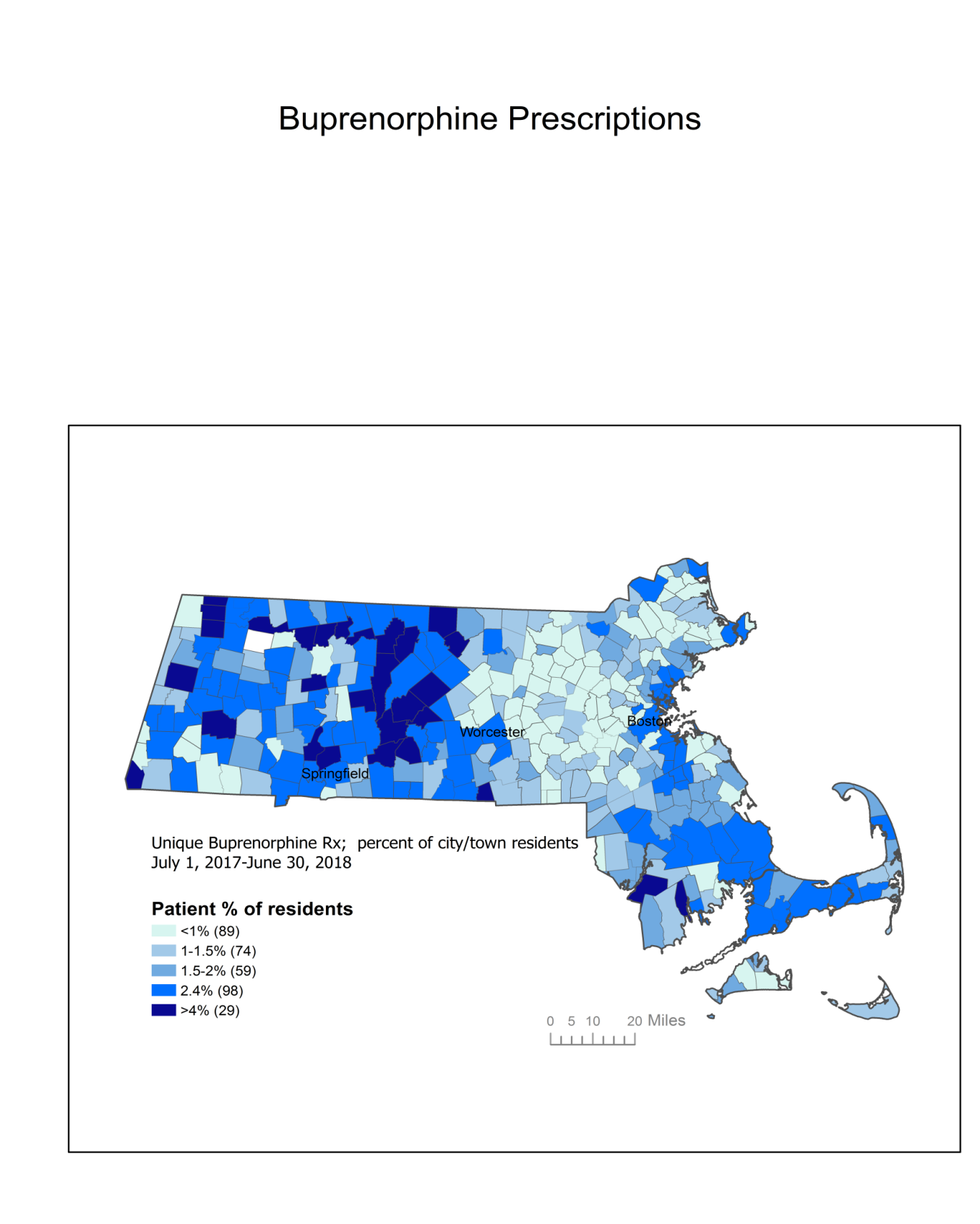 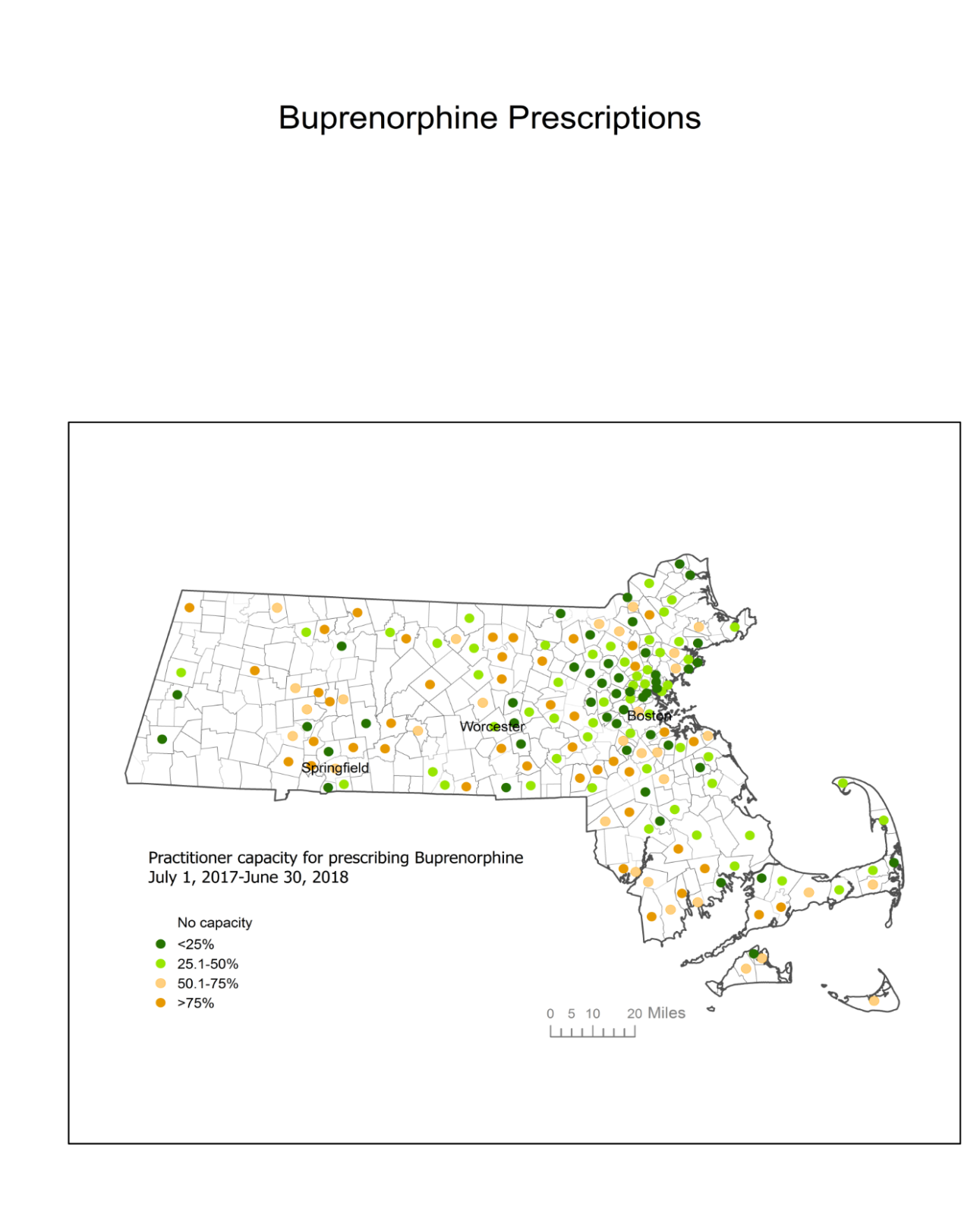 1 Latest version available on PatientCareLink (https://patientcarelink.org/improving-patient-care/substance-use-disorder-prevention-treatment-2/)
2 Source: DPH 2019 (https://www.mass.gov/files/documents/2019/06/28/BSAS%20Buprenorphine%20provider%20capacity%205-21.pdf)
30
Access to Methadone – Locations of Opioid Treatment Programs
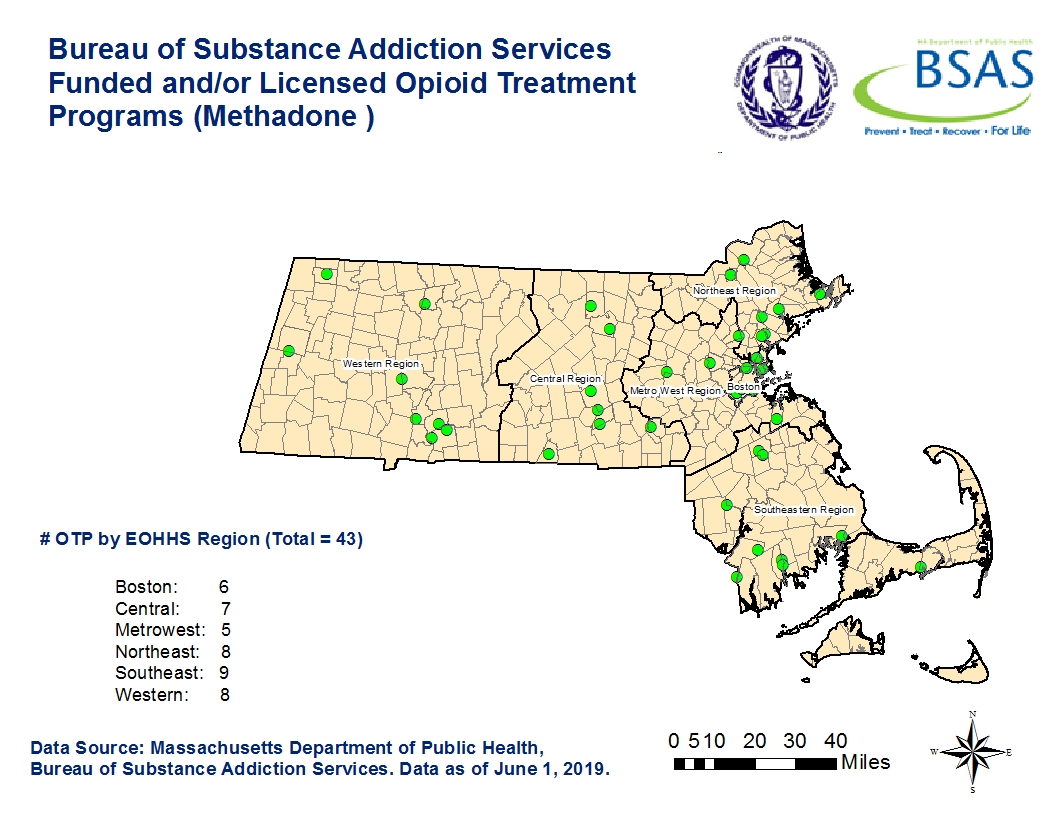 Locations as of June 1, 2019
31
Access to Naltrexone – Known Naltrexone Providers
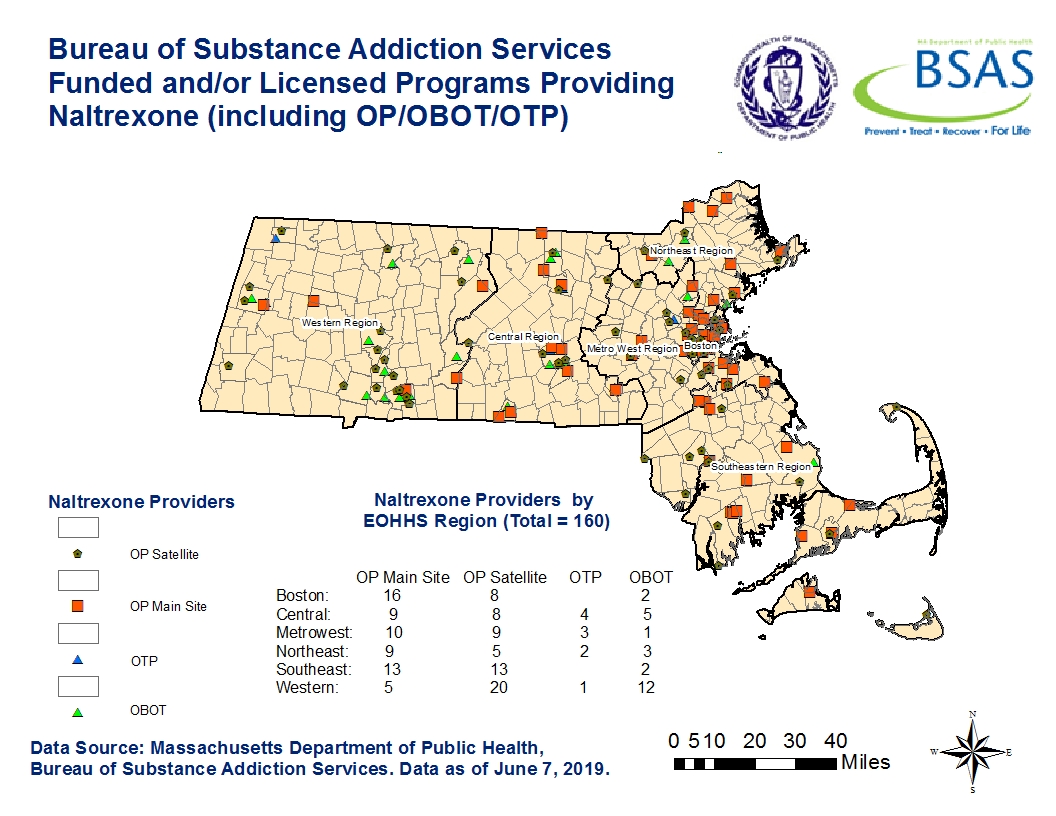 Locations as of June 12, 2019
32
Standardization of Forms and Procedures
The Commission is charged with evaluating and developing a proposal for a consistent statewide standard for the medical review of individuals who are involuntarily committed due to an alcohol or substance use disorder pursuant to Section 35 of Chapter 123 of the General Laws, including, but not limited to, developing: 
a proposed standardized form and criteria for releasing medical information for use in a commitment hearing under said Section 35 of said Chapter 123 that is in compliance with federal and state privacy requirements, and
criteria and guidance to medical staff about filing a petition under said Section 35 of said Chapter 123
Massachusetts Health and Hospitals Association (MHA), working with a representative group of providers, developed a proposed set of materials to help standardize the process for submitting patients’ medical information to the Courts for use during a Section 35 commitment hearing. Copies of the materials are available on the Section 35 Commission’s webpage and include the following: 
Affidavit letter issued by a physician that outlines the clinical support for the Section 35 petition. The affidavit letter would be attached to the existing Trial Court form: “Affidavit in Support of Petition for Commitment under G.L. c. 123, Section 35” (See Appendix E for copies of the Trial Court forms).
Checklist of supporting clinical information for use by hospitals and physicians that outlines the minimum information and supporting documentation that should be included along with the affidavit letter.
Privacy memorandum drafted by an outside counsel retained by MHA that outlines the federal and state legal protections that permit the disclosure of patients’ medical information to the Courts for use during a Section 35 commitment hearing.
Beginning in June 2019, MHA and DMH will coordinate to pilot the introduction of the affidavit and checklist with specific courts in the Commonwealth to ensure that the clinical information outlined in the documents is sufficient, whether additional information is needed to assist with care coordination during placement post-hearing, and to identify any potential gaps in the process.
Following the pilot program, MHA will coordinate with the Trial Courts and DMH to host a statewide educational webinar for providers to review the materials and process and discuss best practices based on the pilot program. The session may be recorded for the benefit of new hospital staff to ensure continuous understanding of the new standardized process and materials.
33
Appendices
34
Appendix A – Legislative Mandate
CHAPTER 208, SECTION 104 OF THE ACTS OF 2018
There shall be a section 35 involuntary commitment commission to study the efficacy of involuntary inpatient treatment for non-court involved individuals diagnosed with substance use disorder. The commission shall:

review medical literature and expert opinions on the long-term relapse rates of individuals diagnosed with substance use disorder following involuntary inpatient treatment including:
the differences in outcomes for coerced and non-coerced patients
any potential increased risk of an individual suffering a fatal overdose following a period of involuntary treatment,
medical literature on length of time necessary for detoxification of opioids and recommended time following detoxification to begin medication-assisted treatment,
the legal implications of holding a non-court involved individual who is diagnosed with substance use disorder but is no longer under the influence of substances,
whether the current capacity, including acute treatment services, clinical stabilization services, transitional support services and recovery homes, is sufficient to treat individuals seeking voluntary treatment for substance use disorder
the availability of other treatments for substance use disorder, including those treatments used in less restrictive settings, and
the effectiveness of the existing involuntary commitment procedures pursuant to section 35 of chapter 123 of the General Laws at reducing long-term relapse rates; and

evaluate and develop a proposal for a consistent statewide standard for the medical review of individuals who are involuntarily committed due to an alcohol or substance use disorder pursuant to section 35 of chapter 123 of the General Laws, including, but not limited to, developing:
a proposed standardized form and criteria for releasing medical information for use in a commitment hearing under said section 35 of said chapter 123 that is in compliance with federal and state privacy requirements, and 
criteria and guidance to medical staff about filing a petition under said section 35 of said chapter 123.

The commission shall consist of: the secretary of health and human services or a designee, who shall serve as chair; the house and senate chairs of the joint committee on mental health, substance use and recovery or their designees; the house and senate chairs of the joint committee on judiciary or their designees; the minority leader of the house or a designee; the minority leader of the senate or a designee; 1 representative of an academic institution appointed by the speaker of the house; 1 representative of an academic institution appointed by the senate president; the chief justice of the trial court or a designee; the commissioner of the department of mental health or a designee; the commissioner of the department of public health or a designee; the director of the office of health equity in the department of public health; an addiction expert with experience in federal and state policy on substance use disorder; and 1 representative from each of the following organizations: Massachusetts Organization for Addiction Recovery, Inc.; The Boston Health Care for the Homeless Program, Inc.; Massachusetts Nurses Association; the Massachusetts Association of Advanced Practice Psychiatric Nurses; the Massachusetts chapter of the National Association of Social Workers, Inc.; American Civil Liberties Union of Massachusetts, Inc.; the committee for public counsel services; Massachusetts Health & Hospital Association, Inc.; the Massachusetts Psychological Association, Inc.; Massachusetts Medical Society; Massachusetts Psychiatric Society, Inc.; Massachusetts College of Emergency Physicians, Inc.; Massachusetts Society of Addiction Medicine, Inc.; Association for Behavioral Healthcare, Inc.; and Massachusetts Association of Behavioral Health Systems, Inc.

The commission shall file recommendations, including any proposed legislation, with the clerks of the house of representatives and the senate not later July 1, 2019.
35
Appendix B – Section 35 Commission Members
36
Appendix B – Section 35 Commission Members (cont.)
37
Appendix C – Summary of Meetings and Input Provided to the Commission
38
Appendix C – Summary of Meetings and Input Provided to the Commission (cont.)
39
Appendix C – Summary of Meetings and Input Provided to the Commission (cont.)
40
Appendix C – Summary of Meetings and Input Provided to the Commission (cont.)
41
Appendix D – Resources Reviewed by the Commission
October 30, 2018

Section 35 Commission Meeting Presentation 
Massachusetts Department of Public Health Chapter 55 Data Brief. (2017) “An Assessment of Opioid-Related Overdoses in Massachusetts 2011-2015 (2017) 
Massachusetts Department of Public Health Chapter 55 Data Brief (excerpt) (2017) 
Harvard Institute of Politics (2014) “Involuntary Commitment for Substance Abuse Treatment in Massachusetts: Problems and Proposed Solutions.”
National Alliance for Model State Drug Laws. (2016) “Involuntary Commitment for Individuals with a Substance Use Disorder or Alcoholism.” 
Overview of New Requirements Related to Involuntary Treatment Act (1/18/2018)
Summary of Massachusetts Behavioral Health Treatment Capacity (October 2018)
Chelsea Appeals Court. (2016) In the Matter of A.M.

November 5, 2018

Section 35 Commission Meeting Presentation 
Section 35 Commission Updated Meeting Agenda 
Presentation from Hon. Rosemary Minehan on Section 35 Process 
Presentation from Alexander Y. Walley, MD, MSc on Medication-based Treatment Approaches 
Presentation from Colleen LaBelle, MSN, RN-BC, CARN on Medication-assisted Treatment for Opioid Use Disorder
Presentation from Maria Sullivan, MD, PhD on Detoxification and Induction on Medication-assisted Treatment
Bisaga, A. et al. (2018) Antagonists in the Medical Management of Opioid Use Disorders: Historical and Existing Treatment Strategies. American Journal on Addictions, 27: 177–187
42
Appendix D – Resources Reviewed by the Commission (cont.)
December 6, 2018

Section 35 Commission Meeting Presentation
Section 35 Commission Updated Meeting Agenda
Uniform Trial Court Rules for Civil Commitment Proceedings for Alcohol And Substance Abuse
Opioid Related Overdose Deaths Among MA Residents
Jain, A. et al. (2018) Civil Commitment for Opioid and Other Substance Use Disorder: Does It Work? Psychiatric Services, 69:4
In the Matter of G.P. Summary
In the Matter of G.P. Opinion
In the Matter of A.M.

February 28, 2019

Section 35 Commission Meeting Presentation
Section 35 Commission Updated Meeting Schedule
Presentation on DPH Opioid and Civil Commitment Data
DPH Opioid-related Overdose Deaths Among Massachusetts Residents (Feb. 2019)
Dr. Leslie W. Milne MGH Emergency Department Section 35 Data
Christopher, P. et al. (2018) Civil Commitment Experiences Among Opioid Users 
Cover Letter and Additional Materials Provided by Dr. Maria Sullivan (12/3/2018)
43
Appendix D – Resources Reviewed by the Commission (cont.)
April 25, 2019

Section 35 Commission Meeting Presentation
Section 35 Commission Updated Meeting Agenda
Presentation on Stonybrook Stabilization and Treatment Centers 
Hampden County Sheriff’s Department Section 35 Materials
Presentation on Women’s Recovery from Addictions Program
Presentation on Committee for Public Counsel Services

May 23, 2019

Section 35 Commission Meeting Presentation
Massachusetts Health and Hospital Association Presentation 
Proposed Guidelines and Standardized Clinical Forms
Section 35 Legal Memorandum 
Committee for Public Counsel Services Legal Memorandum
DPH Opioid-related Overdose Deaths Among MA Residents (May 2019)
Prisoners’ Legal Services Written Testimony
Bhalla, I. et al. (2018) The Role of Civil Commitment in the Opioid Crisis. Journal of Law, Medicine and Ethics (forthcoming)
Beletsky, L. (2018) Involuntary Treatment for Substance Use Disorder: A Misguided Response to the Opioid Crisis. Harvard Health Blog
44
Appendix D – Resources Reviewed by the Commission (cont.)
June 27, 2019

Request for Information Regarding Western and Central Massachusetts Secure Section 35 Treatment Centers
Charts of Licensed Addiction Treatment Capacity Submitted by Association for Behavioral Healthcare
Committee for Public Counsel Services Survey Results (May 2019)
Werb, D. et al. (2016) The effectiveness of compulsory drug treatment: A systematic review. International Journal of Drug Policy, Feb;28:1-9
Rafful, C. et al. (2018) Increased non-fatal overdose risk associated with involuntary drug treatment in a longitudinal study with people who inject drugs. Addiction, Jun;113(6):1056-1063
DPH Presentation on Opioid-related Overdose Death Data
BSAS Presentation on OTP and OBOT Statistics
BSAS Presentation on Buprenorphine Provider Capacity
Health Policy Commission Presentation on Availability of Behavioral Health and Substance Use Disorder Treatment
MassHealth Presentation on MAT Initiation Among Members with Opioid Use Disorder
45
Appendix E – Trial Court Forms
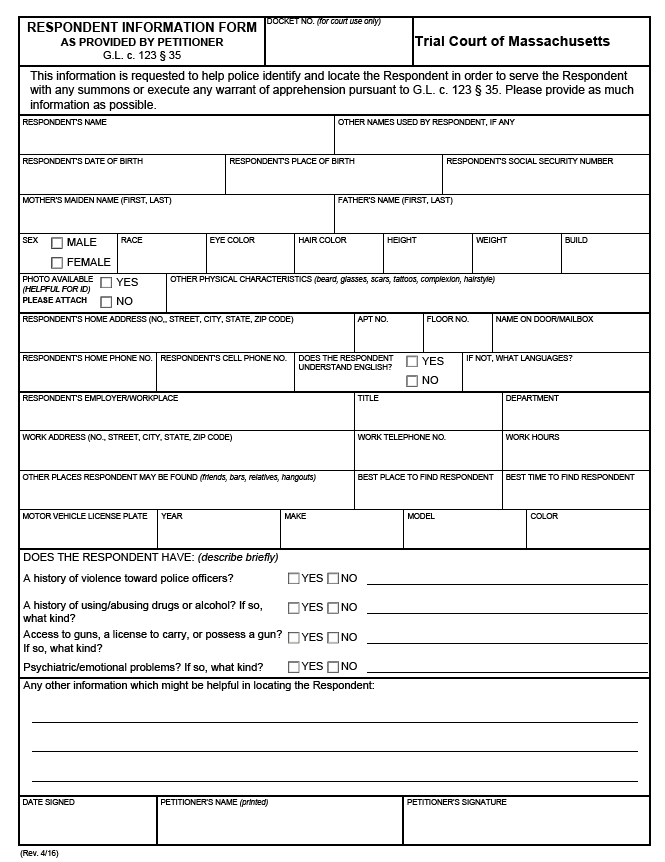 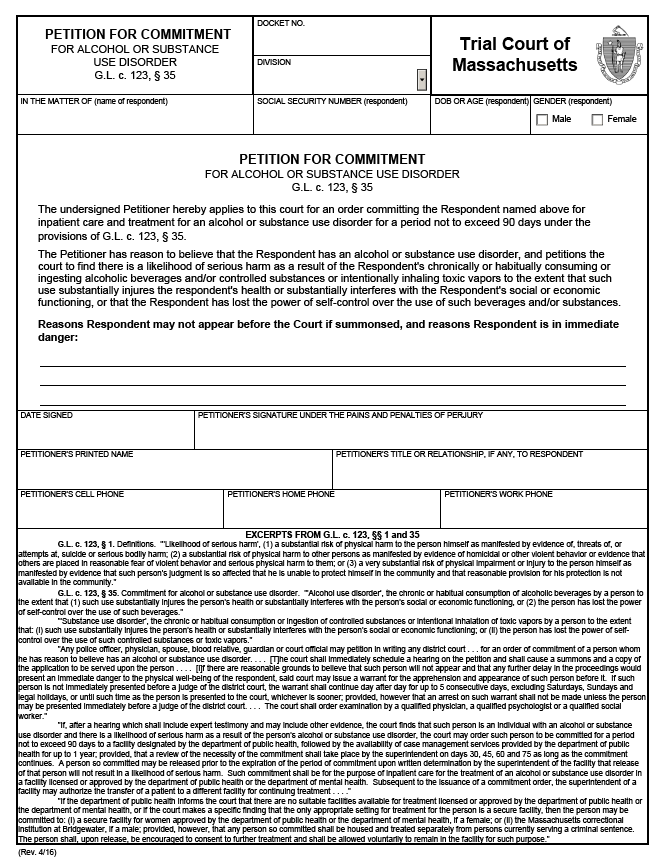 46
Appendix E – Trial Court Forms (cont.)
Page 1                                                                                                          Page 2
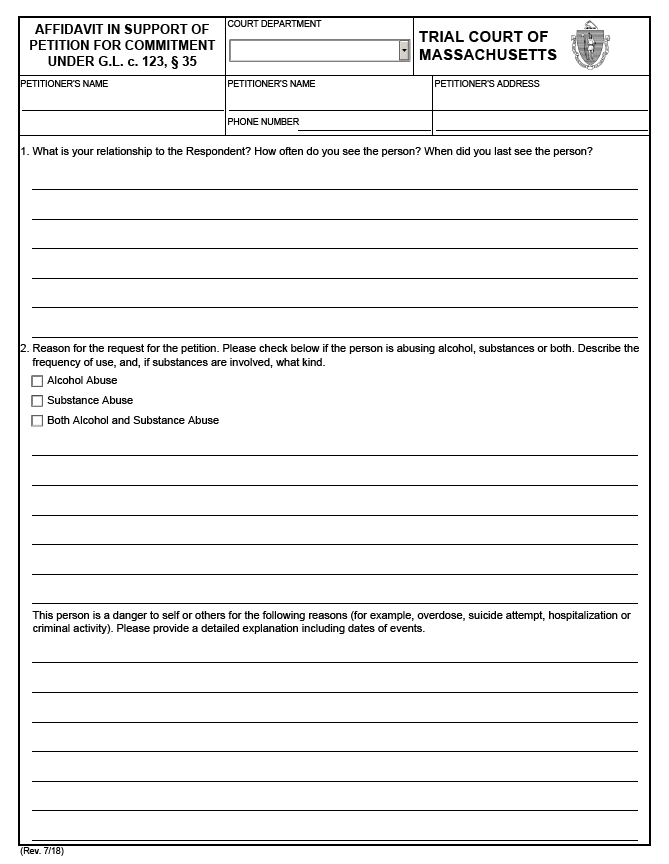 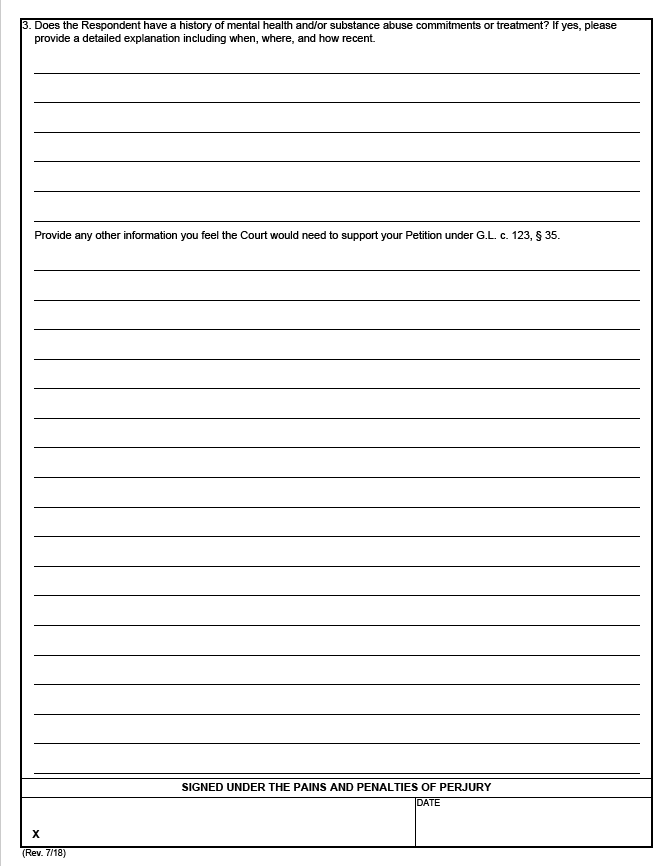 47
Appendix F – Bureau of Substance Addiction Services Treatment and Recovery Programs
Partial List of Bureau of Substance Addiction Services Treatment and Recovery Programs
Acute Treatment Services (ATS): 24-hour medically supervised addiction treatment for adults or adolescents provided in a medically managed or medically monitored inpatient facility equivalent to American Society for Addiction Medicine (ASAM) Level 3.7 that provides evaluation and withdrawal management and which may include biopsychosocial assessment, individual and group counseling, psychoeducational groups and discharge planning.1,2
Clinical Stabilization Services (CSS): 24-hour clinically managed post detoxification treatment for adults or adolescents equivalent to ASAM Level 3.5, usually following acute treatment services for substance abuse, which may include intensive education and counseling regarding the nature of addiction and its consequences, relapse prevention, outreach to families and significant others and aftercare planning, for individuals beginning to engage in recovery from addiction.1,2
Transitional Support Services (TSS): Short-term residential support services equivalent to ASAM Level 3.1 for clients who need a safe and structured environment to support their recovery process after detoxification. Designed to help those who need services between acute treatment and residential rehabilitation, outpatient, or other aftercare. Eligibility restricted to individuals ages 18 years or older who are referred by a publicly-funded ATS program, homeless shelter, or by homeless outreach worker.3
Residential Treatment Over 30 Days: Services for individuals who have recently stopped using alcohol and/or other substances, have been stabilized medically, and are able to participate in a structured, residential treatment program. Includes Recovery Homes, Social Model Homes, Therapeutic Communities, Specialized Residential Services for Women, Specialized Residential Services for Families, and Youth Residential Programs.
Recovery Homes: Structured, sober environments for individuals recovering from addiction to alcohol and/or other substances. Programming emphasizes recovery and treatment within a structured, therapeutic setting. Residents are encouraged to integrate with the community and to access community resources, including self-help groups and employment. Some Recovery Homes offer residents enhanced services for pregnant and post-partum women and their infants, which include coordination of prenatal/pediatric care.
1 M.G.L. c. 175 § 47GG: https://malegislature.gov/Laws/GeneralLaws/PartI/TitleXXII/Chapter175/Section47GG
2 ASAM Levels of Care: https://www.asamcontinuum.org/knowledgebase/what-are-the-asam-levels-of-care/
3 BSAS Substance Abuse Services Descriptions: https://www.mass.gov/service-details/substance-abuse-services-descriptions
48
Appendix G – Section 35 Legal Memorandum
Page 1                                                                                                          Page 2
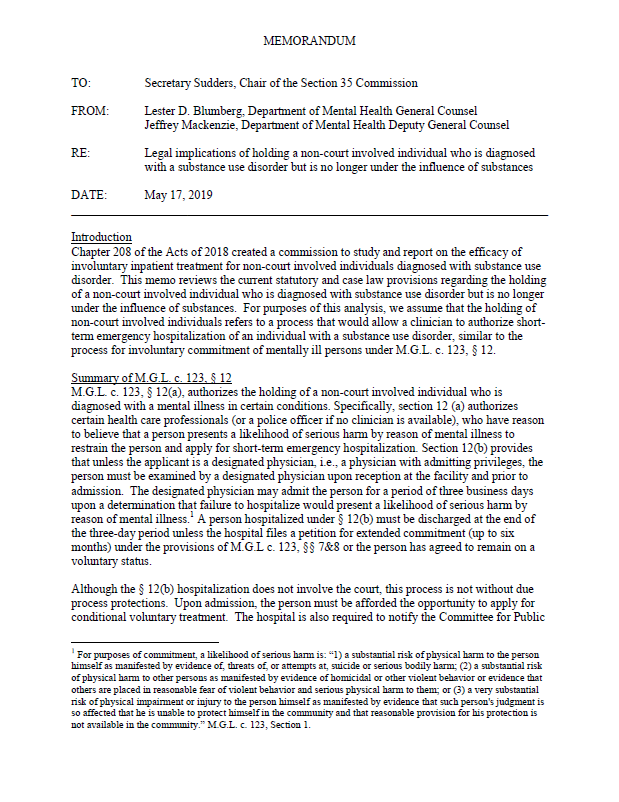 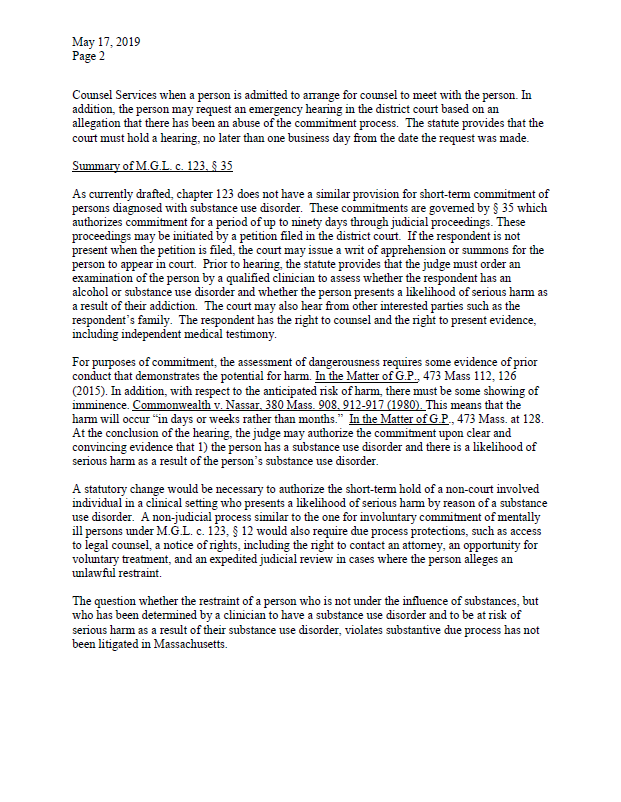 49
Appendix G – Section 35 Legal Memorandum (cont.)
Page 3                                                                                                          Page 4
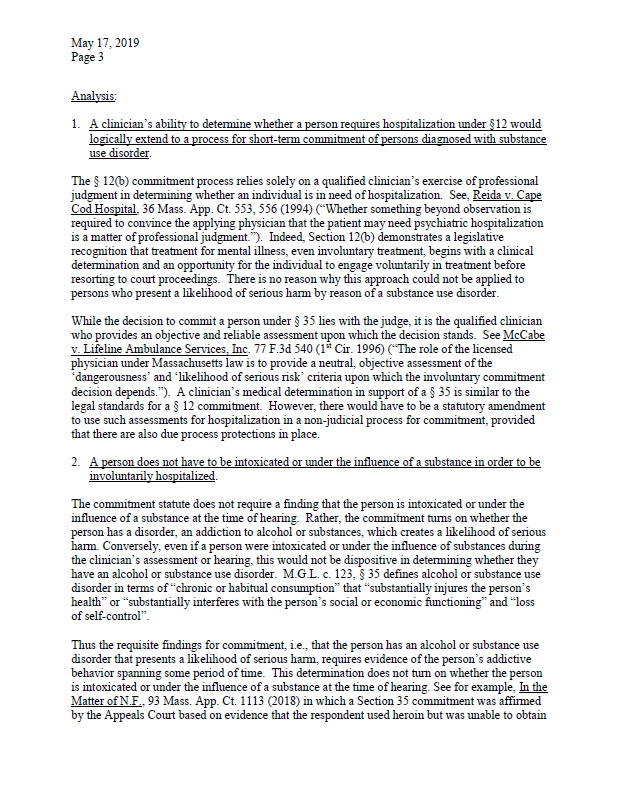 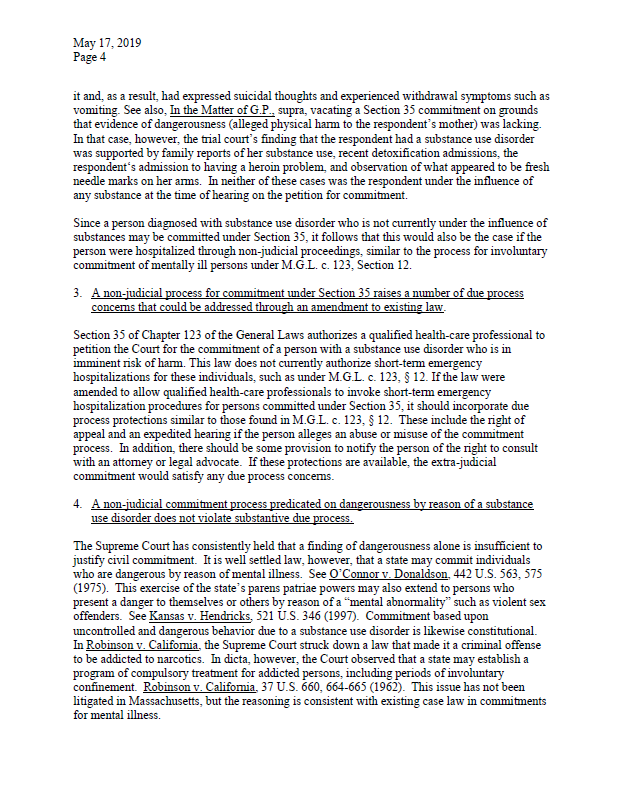 50
Appendix G – Section 35 Legal Memorandum (cont.)
Page 5
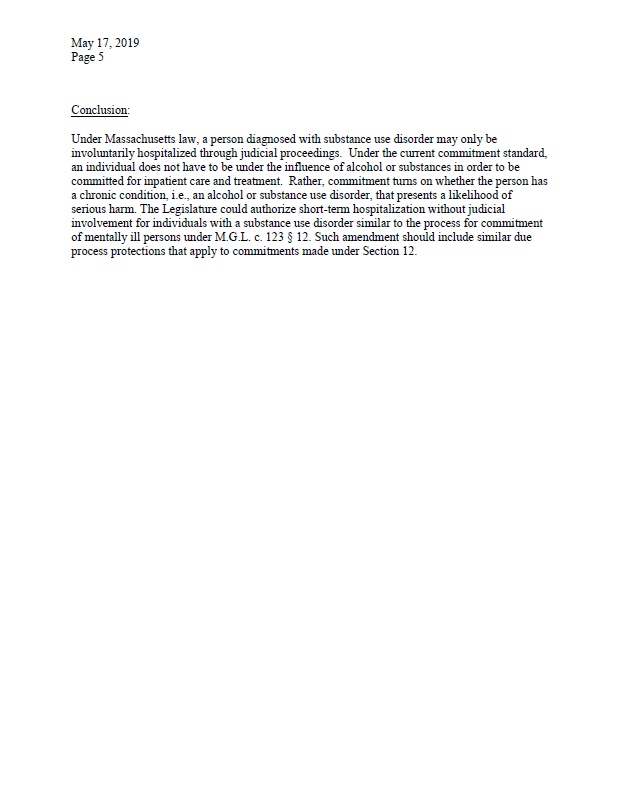 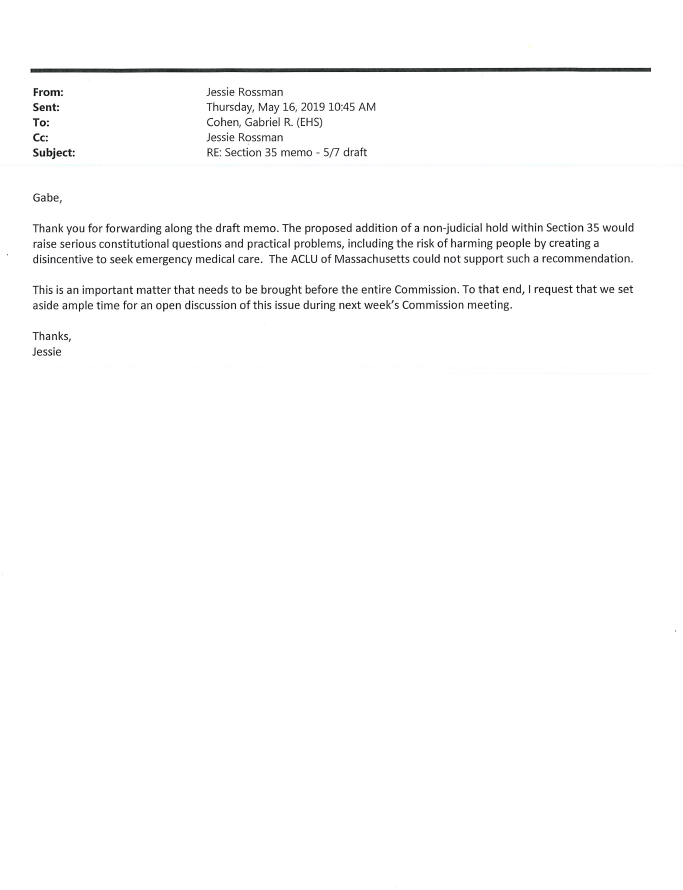 51
Appendix H – Committee for Public Counsel Services Legal Memorandum
Page 1                                                                                                          Page 2
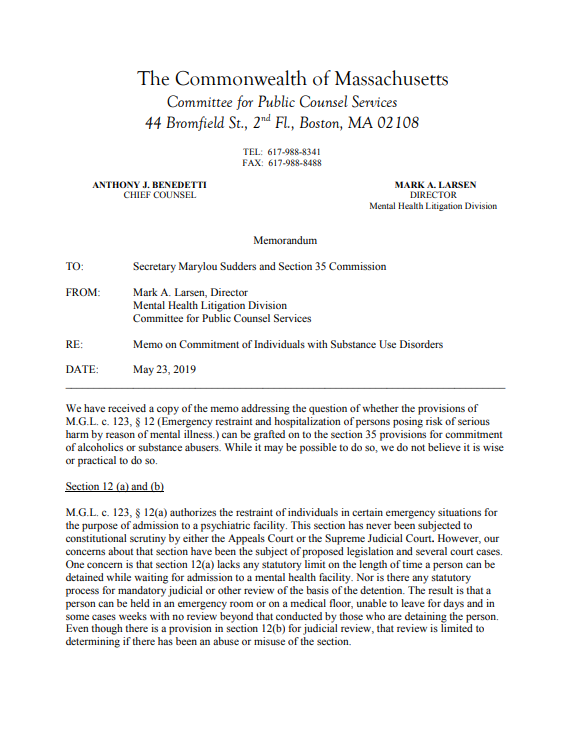 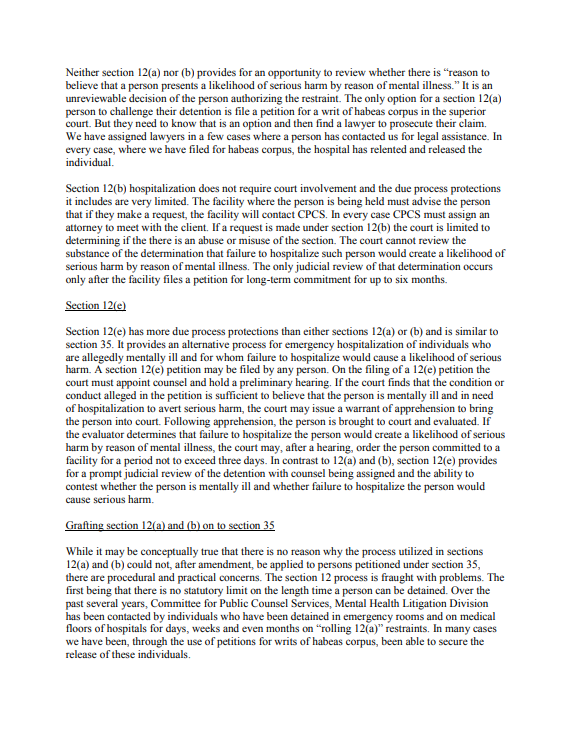 52
Appendix H – Committee for Public Counsel Services Legal Memorandum (cont.)
Page 3                                                                                                          Page 4
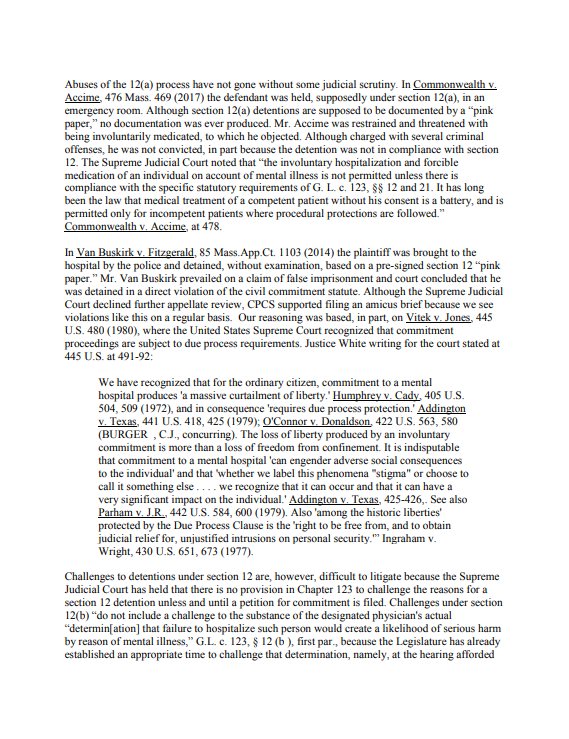 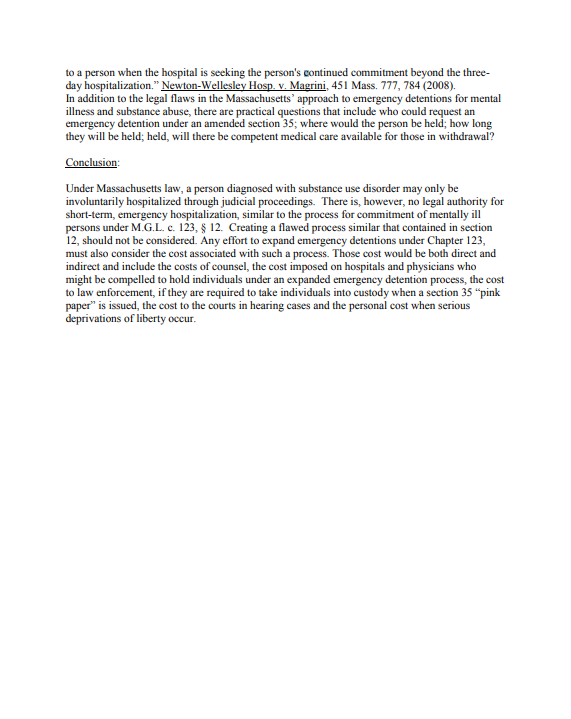 53
Appendix I – Request for Information and Responses Received by June 20, 2019
Request for Information                                                                                  Request for Information             Cover                                                                                                            Page 1
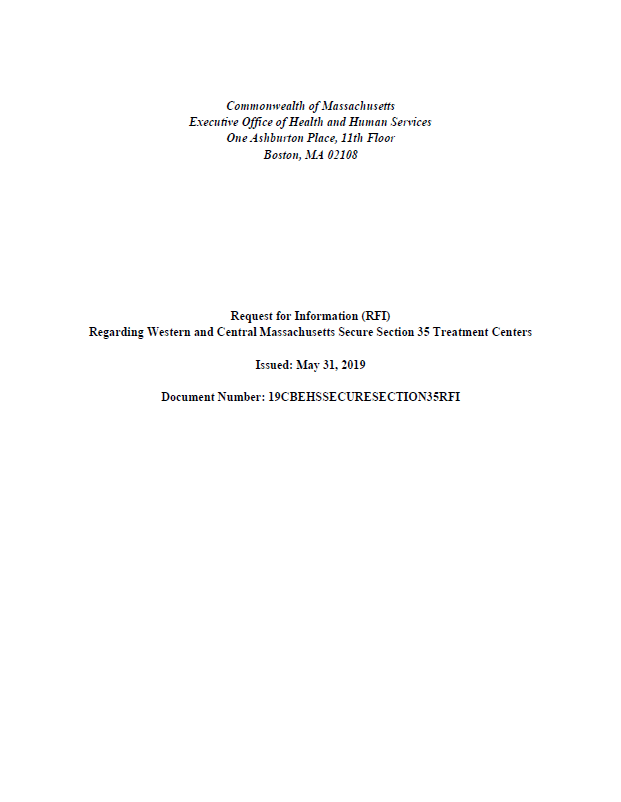 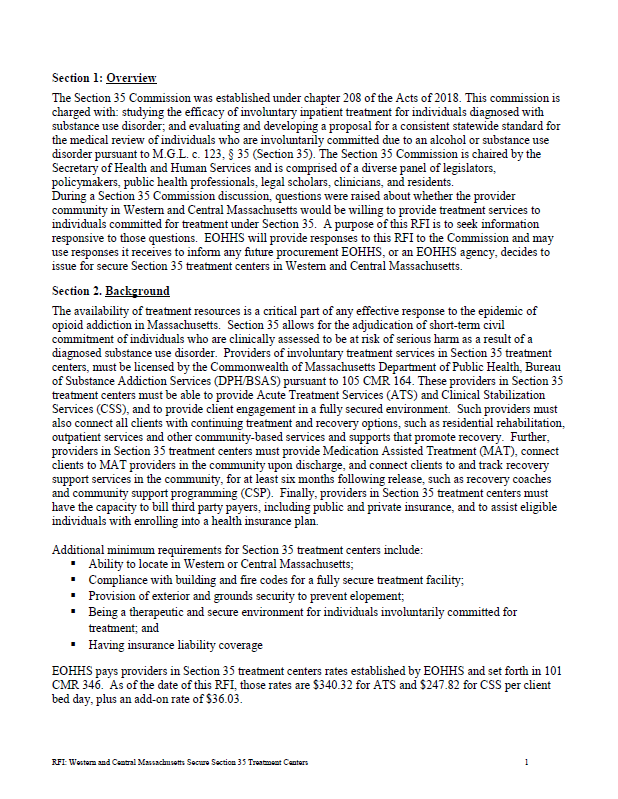 54
Appendix I – Request for Information and Responses Received by June 20, 2019 (cont.)
Request for Information                                                                                  Request for Information             Page 2                                                                                                            Page 3
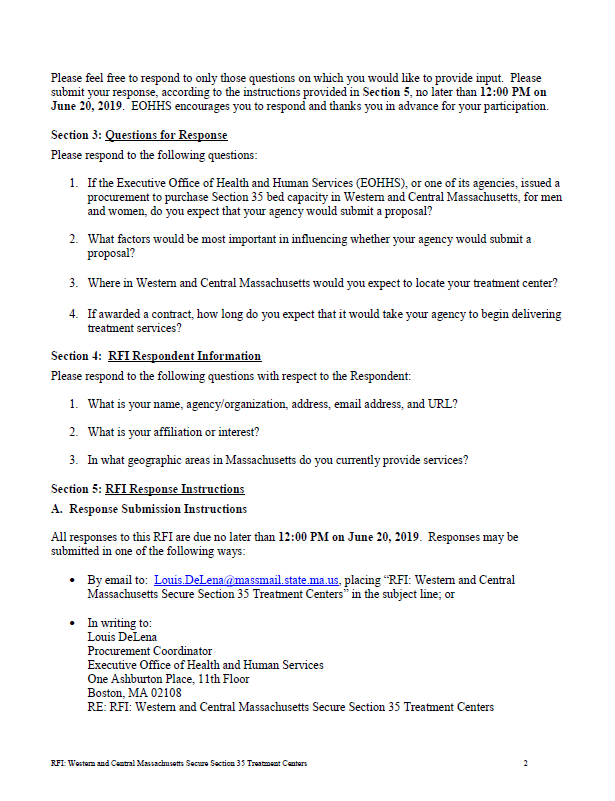 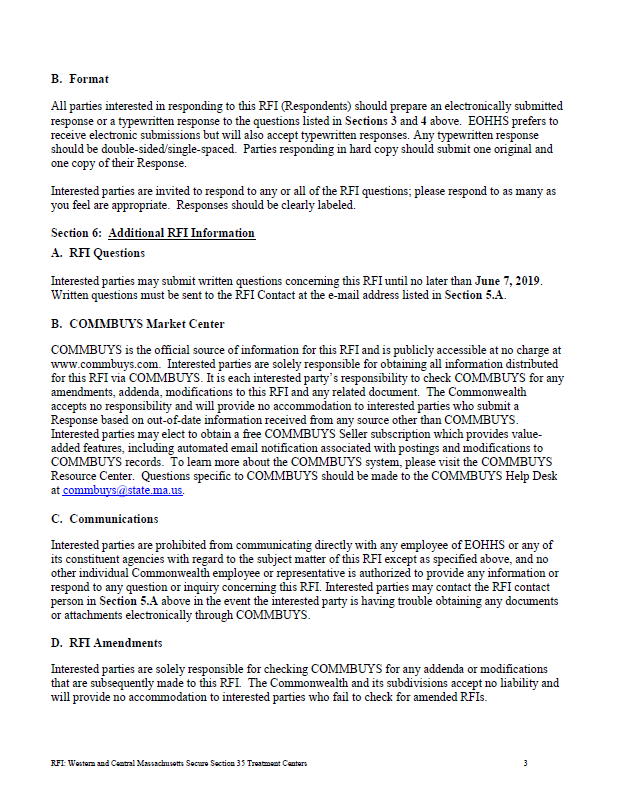 55
Appendix I – Request for Information and Responses Received by June 20, 2019 (cont.)
Request for Information                                                                                        Arbour Hospital             Page 4                                                                                                            Page 1
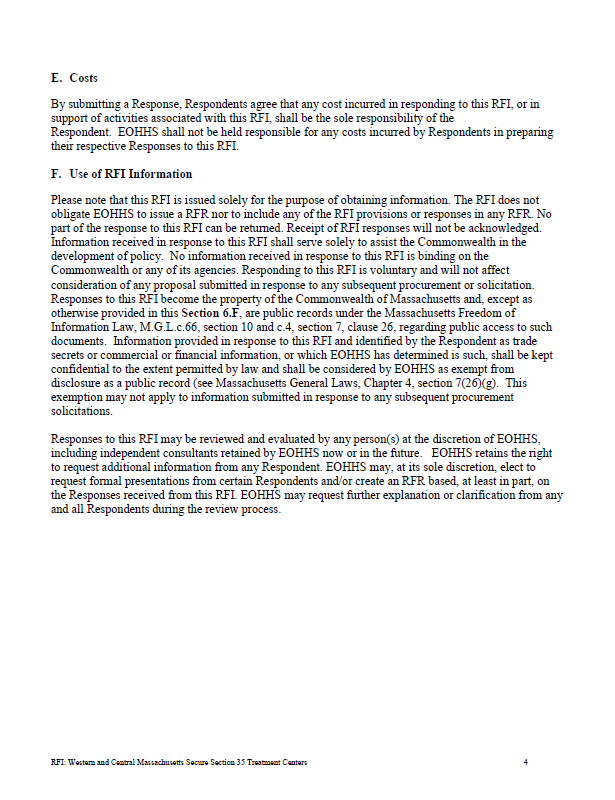 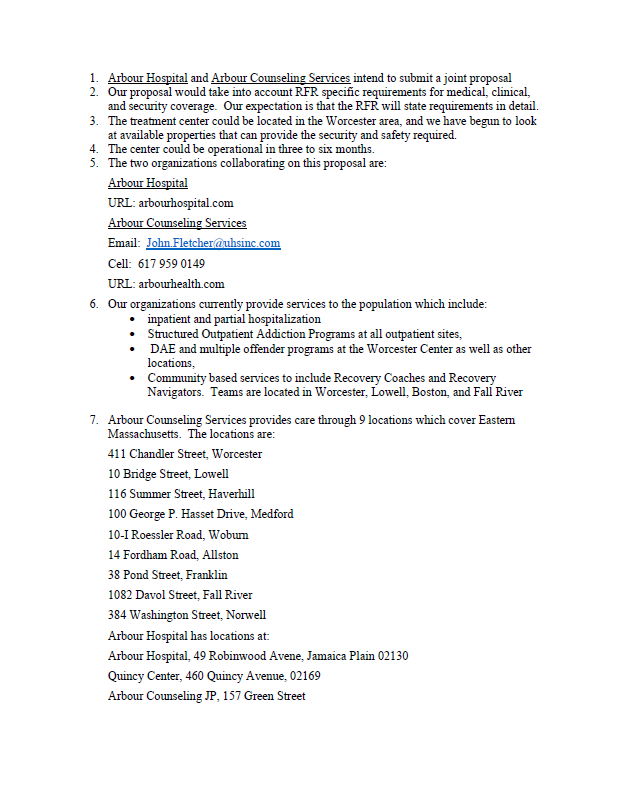 56
Appendix I – Request for Information and Responses Received by June 20, 2019 (cont.)
Behavioral Health Network                                                                       Behavioral Health Network             Page 1				                             Page 2
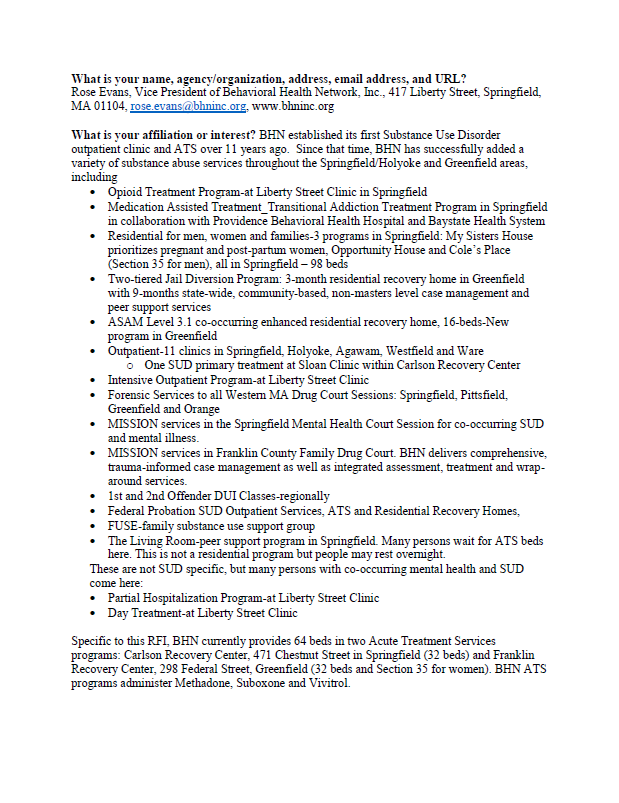 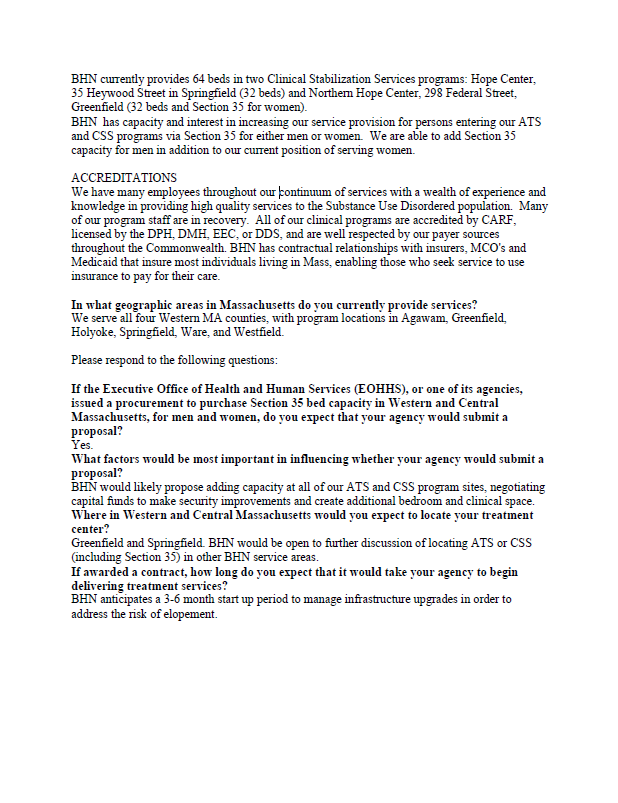 57
Appendix I – Request for Information and Responses Received by June 20, 2019 (cont.)
Berkshire Medical Center                                                                           Berkshire Medical Center             Page 1				                              Page 2
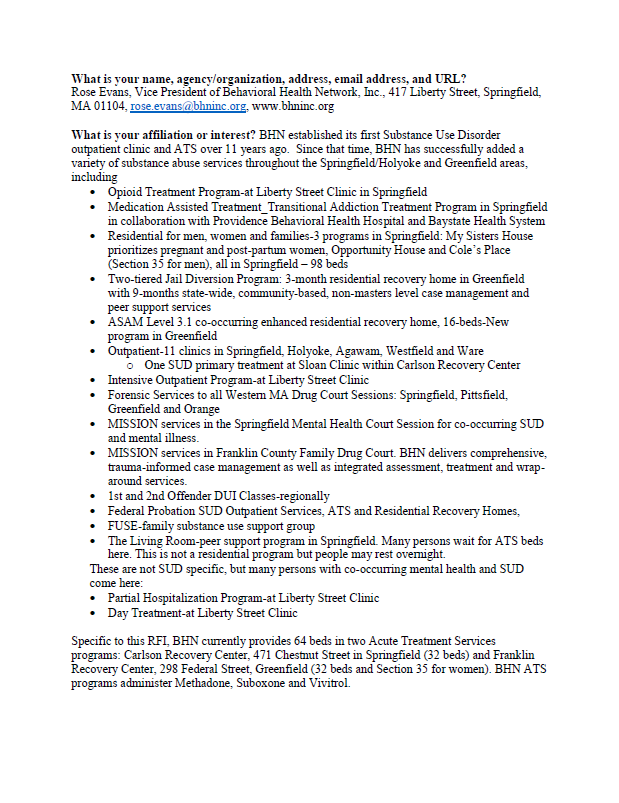 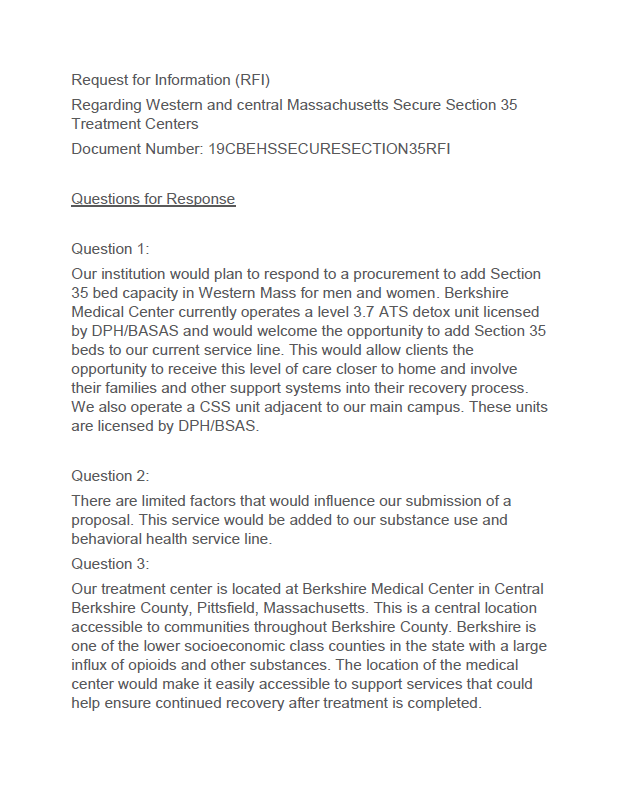 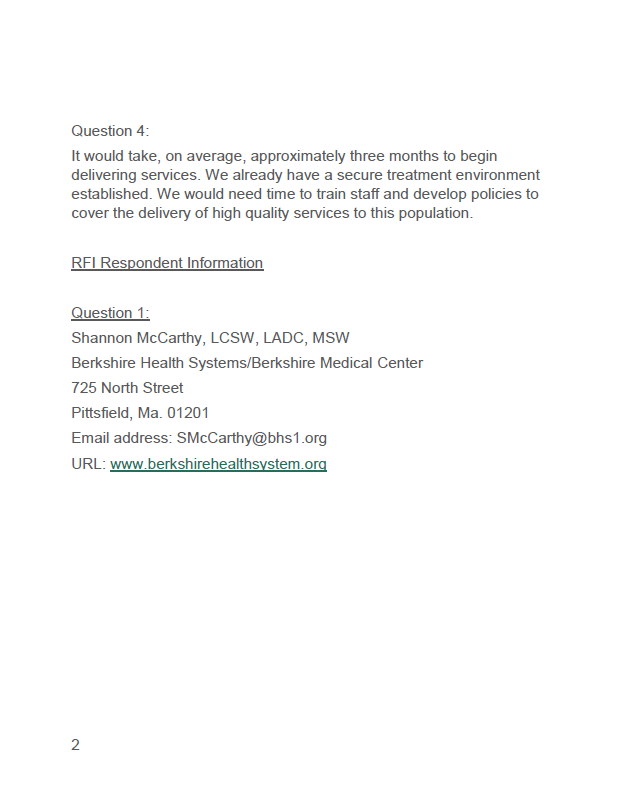 58
Appendix I – Request for Information and Responses Received by June 20, 2019 (cont.)
Center for Human Development                                                                 Center for Human Development                   Page 1				             Page 2
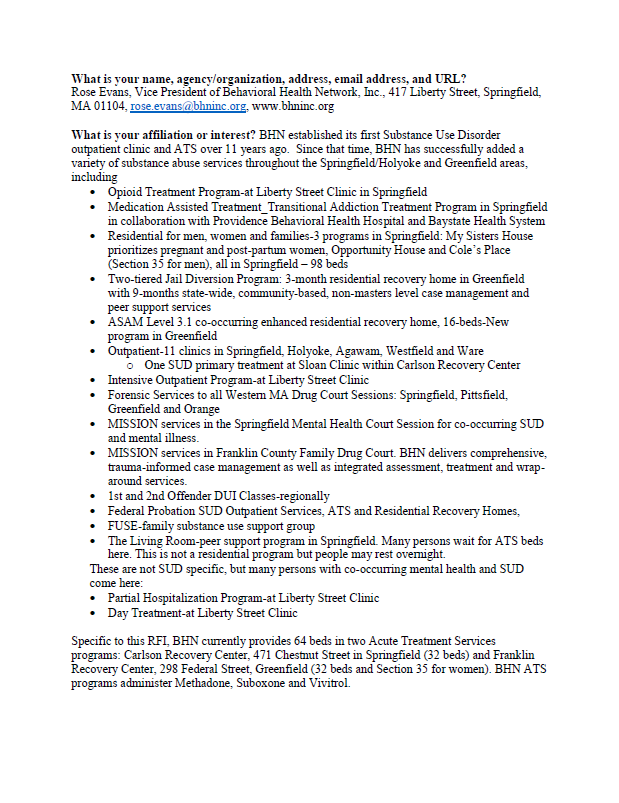 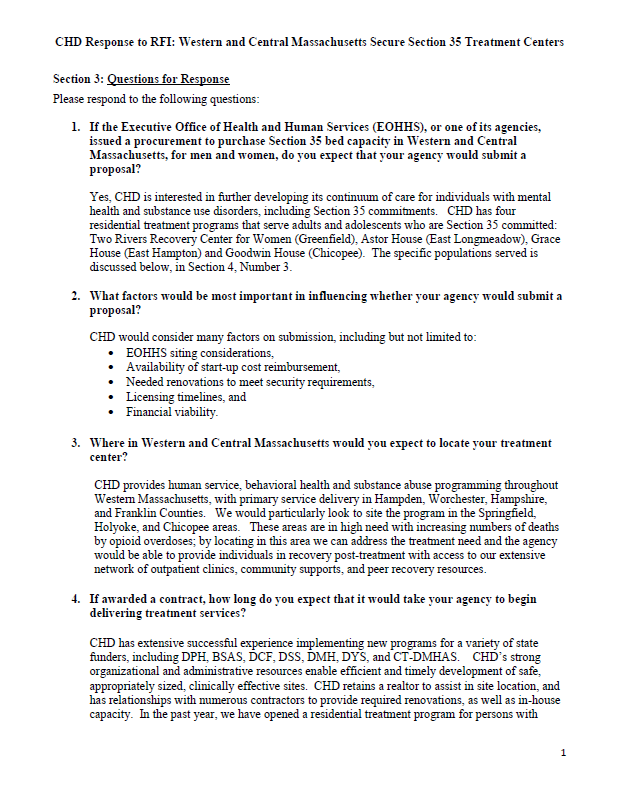 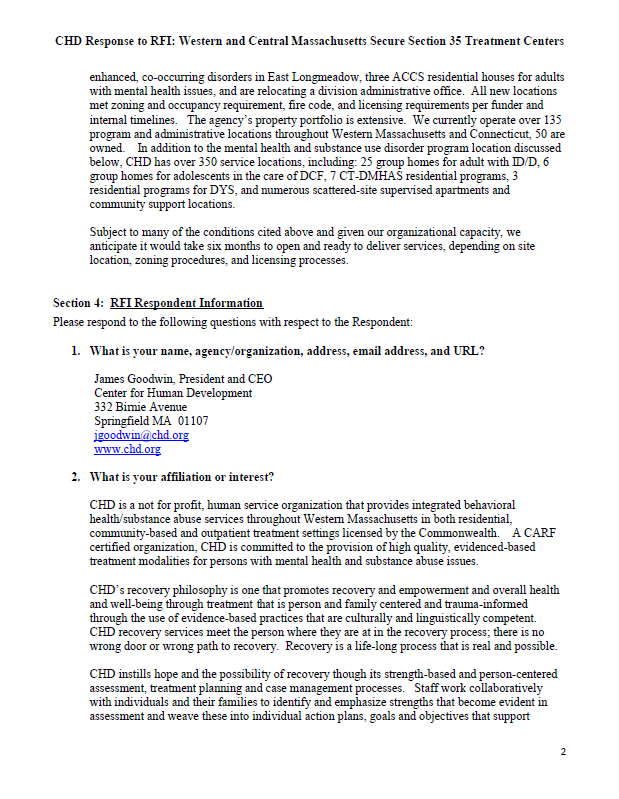 59
Appendix I – Request for Information and Responses Received by June 20, 2019 (cont.)
Center for Human Development                                                                 Center for Human Development                   Page 3				             Page 4
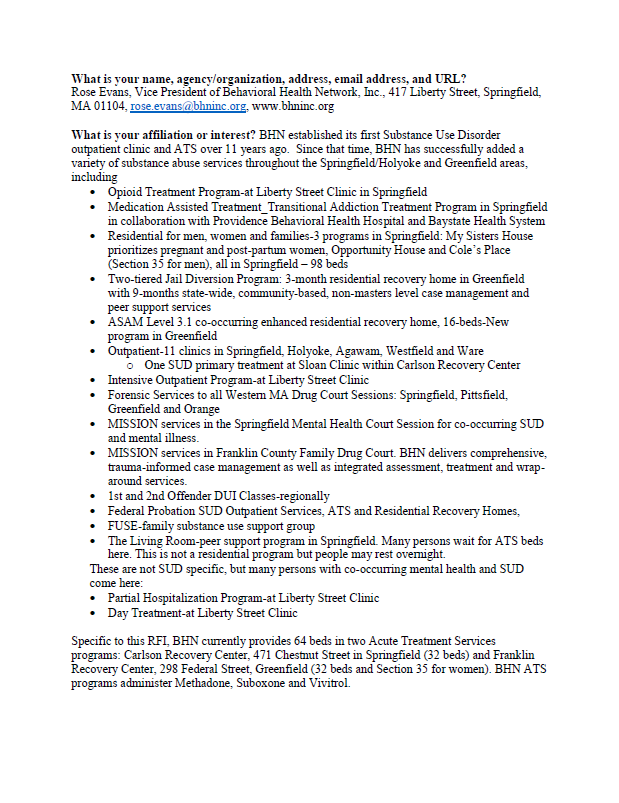 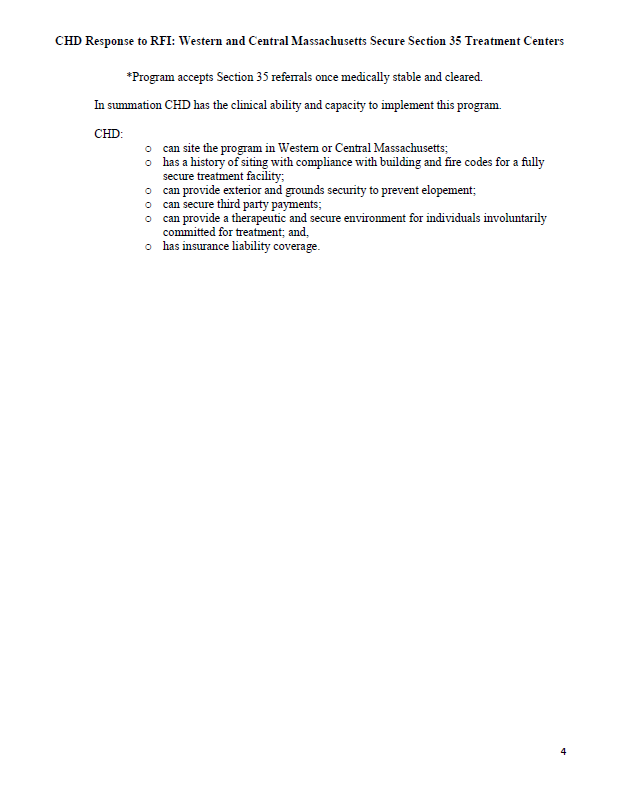 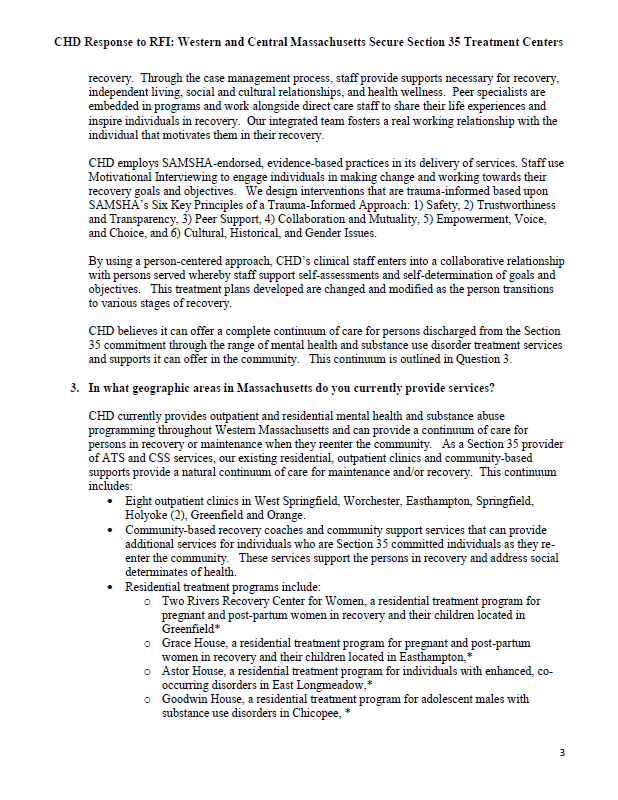 60
Appendix I – Request for Information and Responses Received by June 20, 2019 (cont.)
Community Healthlink                                                                                   Community Healthlink           Page 1				                                Page 2
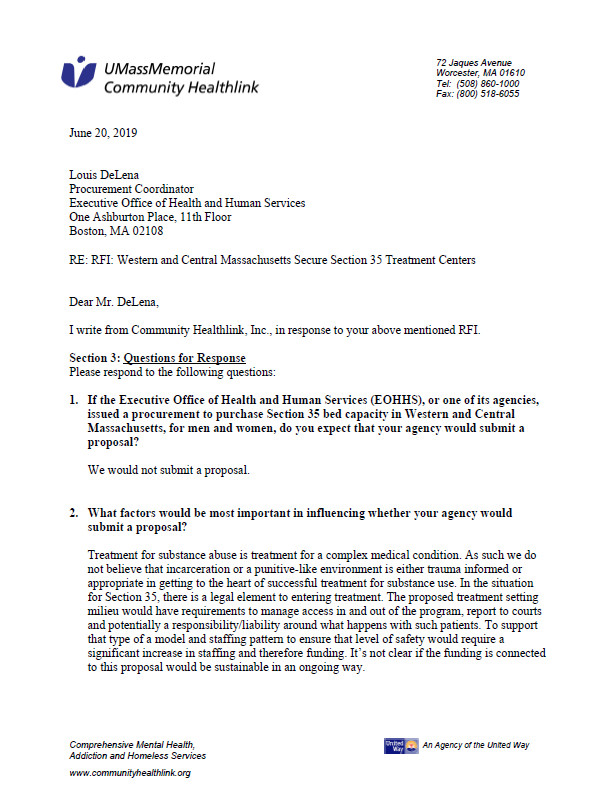 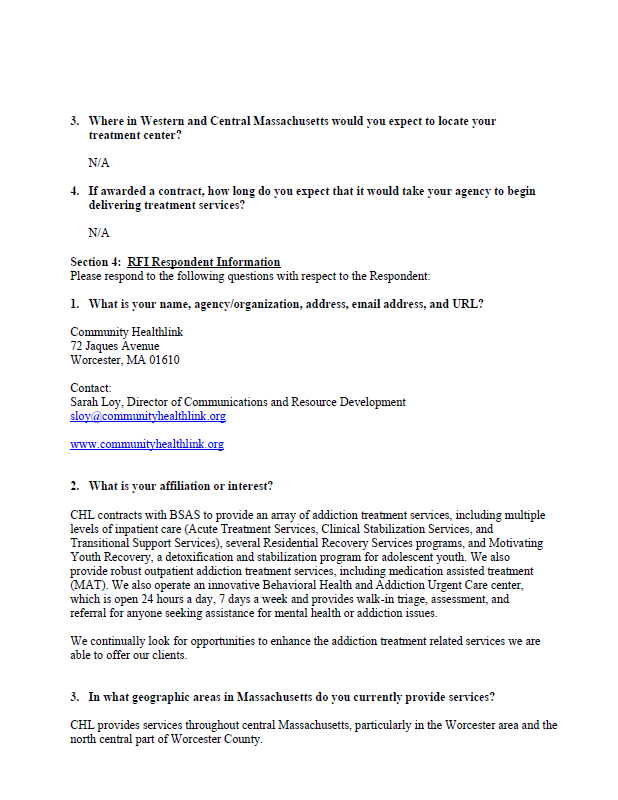 61
Appendix I – Request for Information and Responses Received by June 20, 2019 (cont.)
Hampden County Sheriff’s Department                                                           Hampden County Sheriff’s Department                        Page 1				                     Page 2
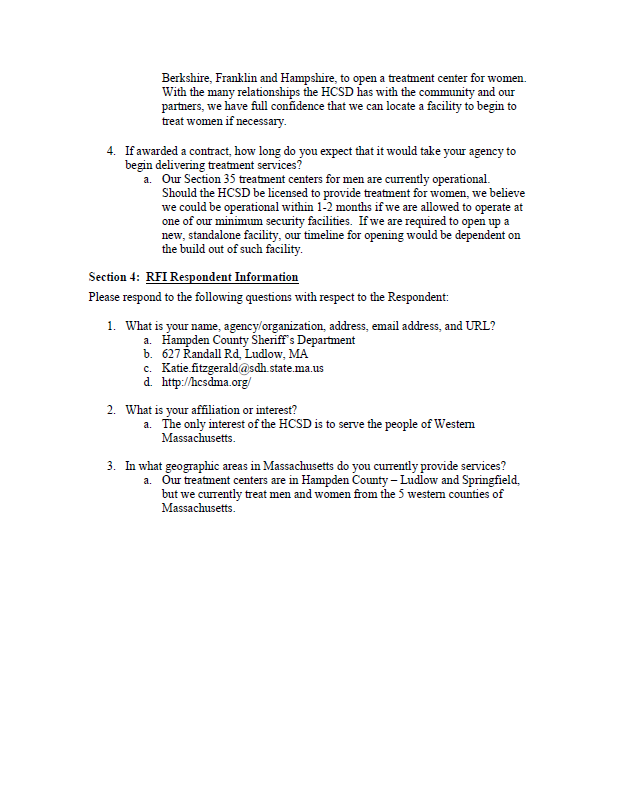 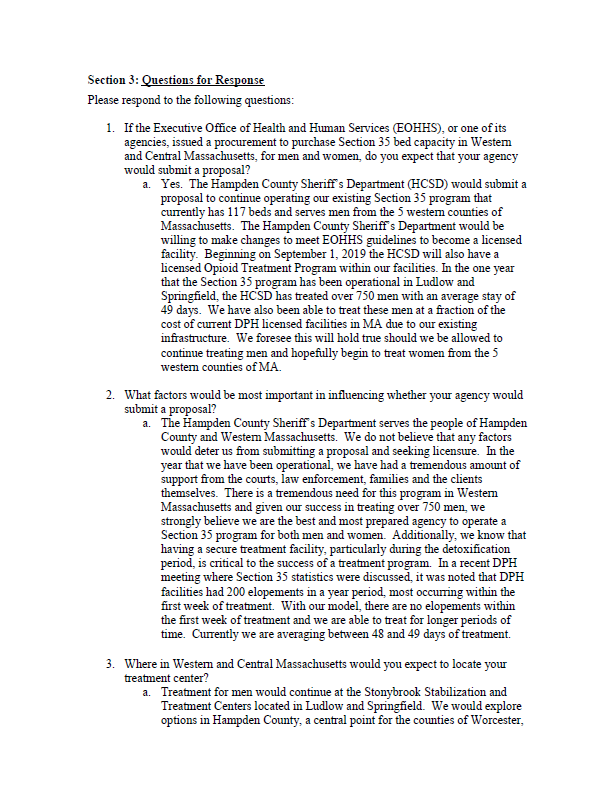 62
Appendix I – Request for Information and Responses Received by June 20, 2019 (cont.)
Steward Health Care System                Page 1
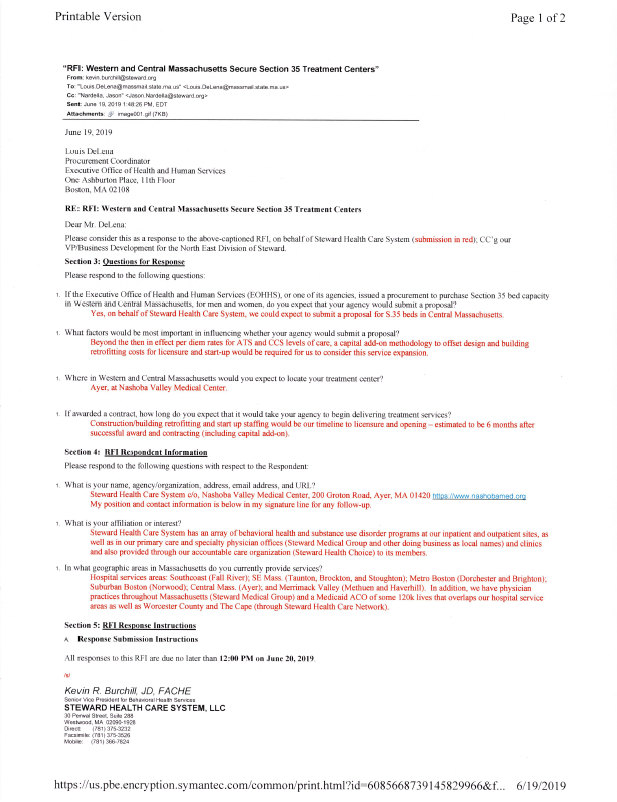 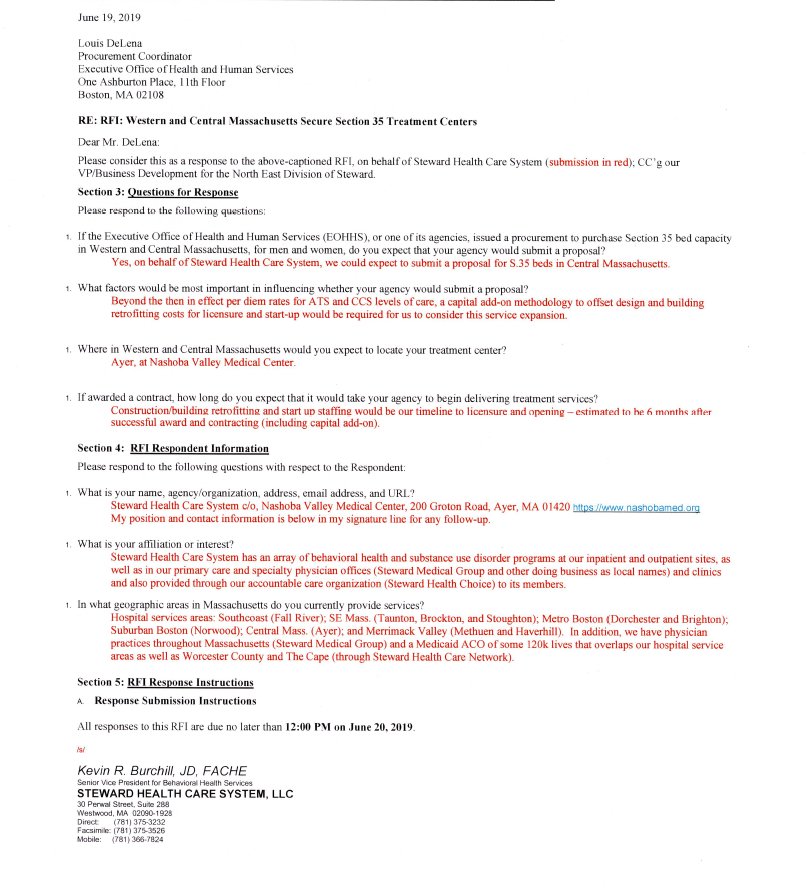 63
Appendix J – Recommendations Considered Out-of-scope and Not Voted on by the Commission on June 27, 2019
64
Appendix K – Comments Received from Members on the Draft Report to the Legislature
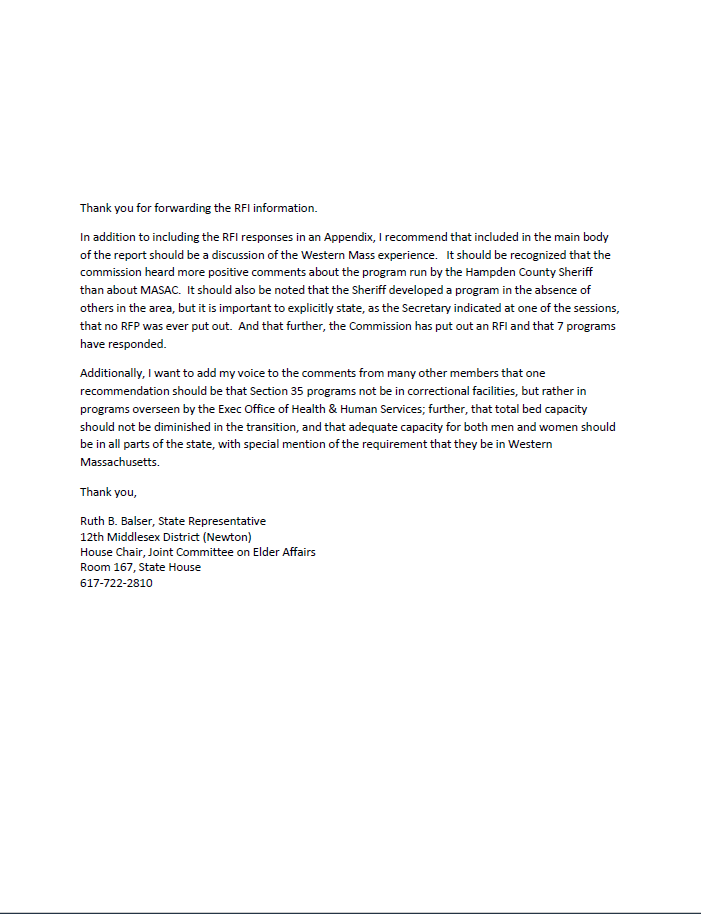 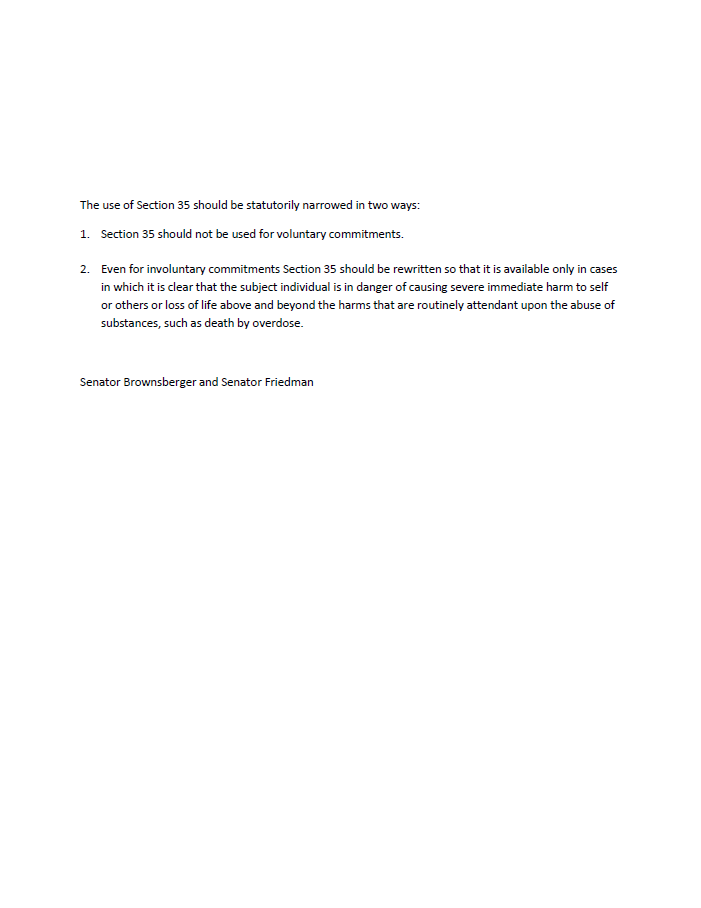 65
Appendix K – Comments Received from Members on the Draft Report to the Legislature (cont.)
Page 1                                                                                                          Page 2
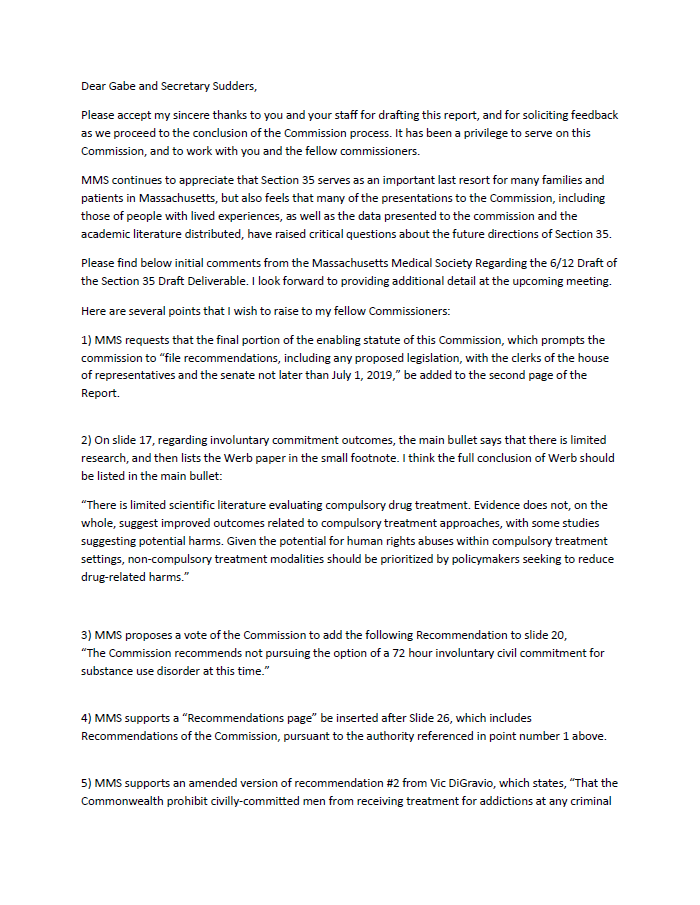 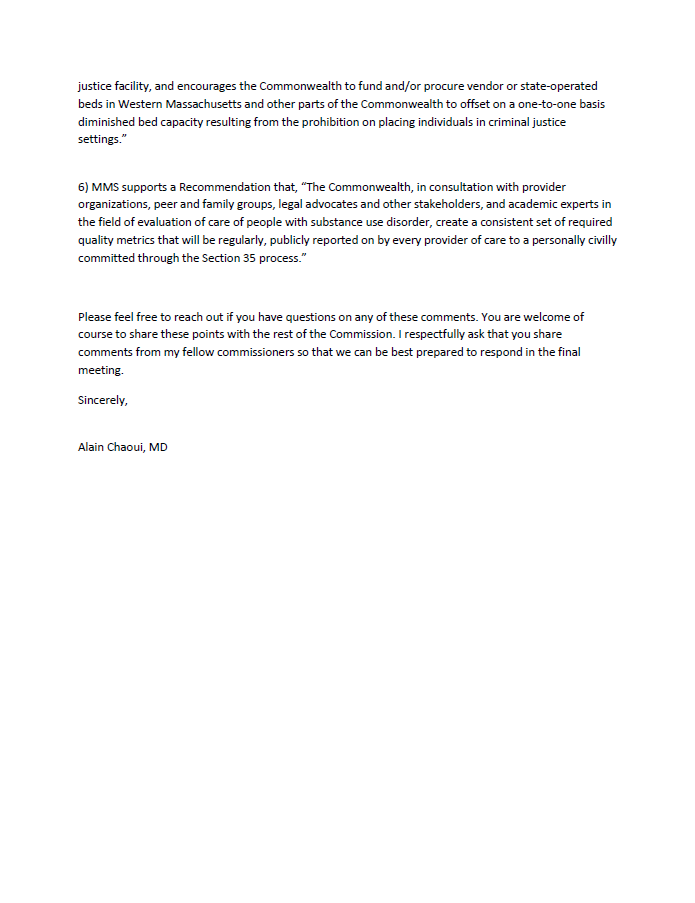 66
Appendix K – Comments Received from Members on the Draft Report to the Legislature (cont.)
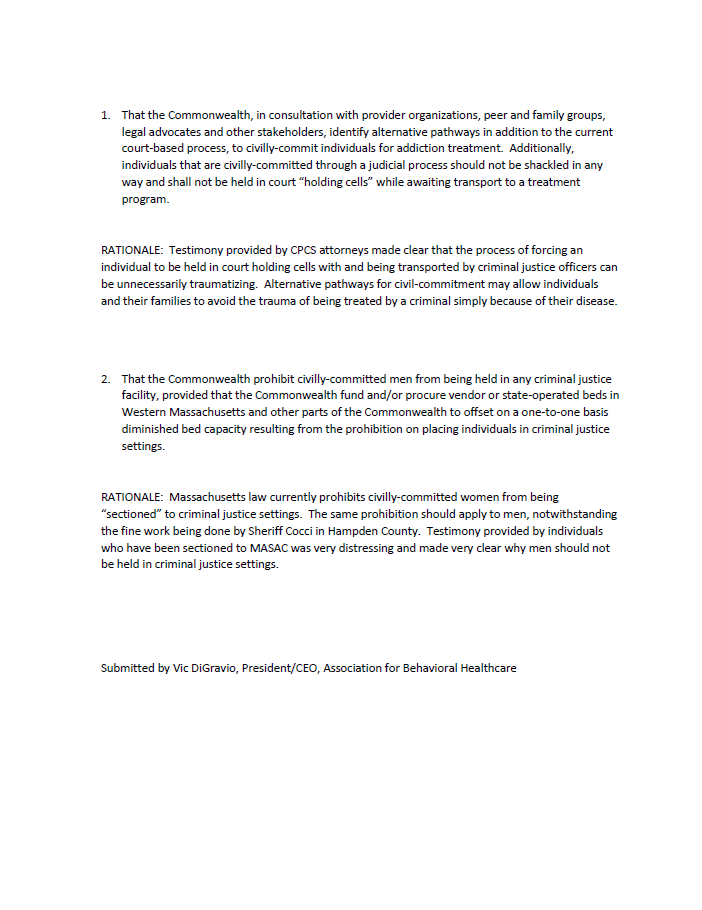 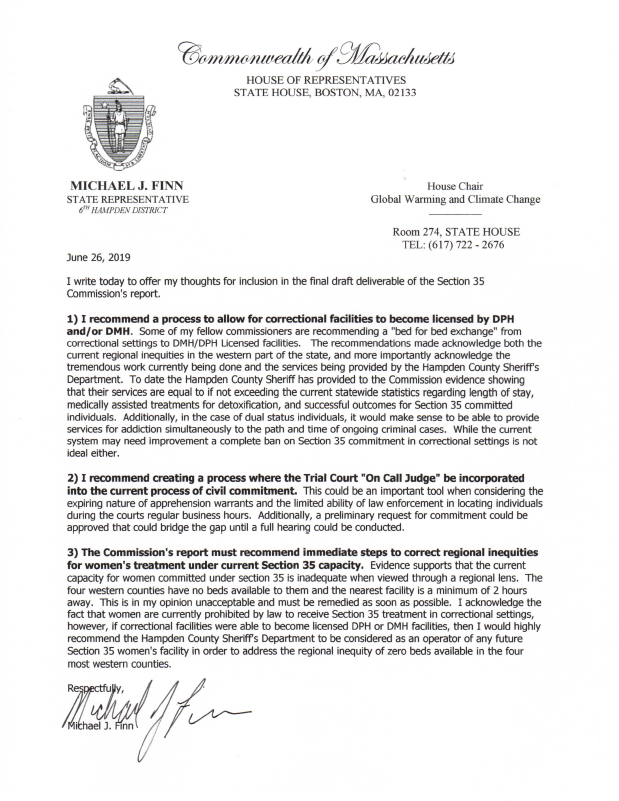 67
Appendix K – Comments Received from Members on the Draft Report to the Legislature (cont.)
Page 1                                                                                                          Page 2
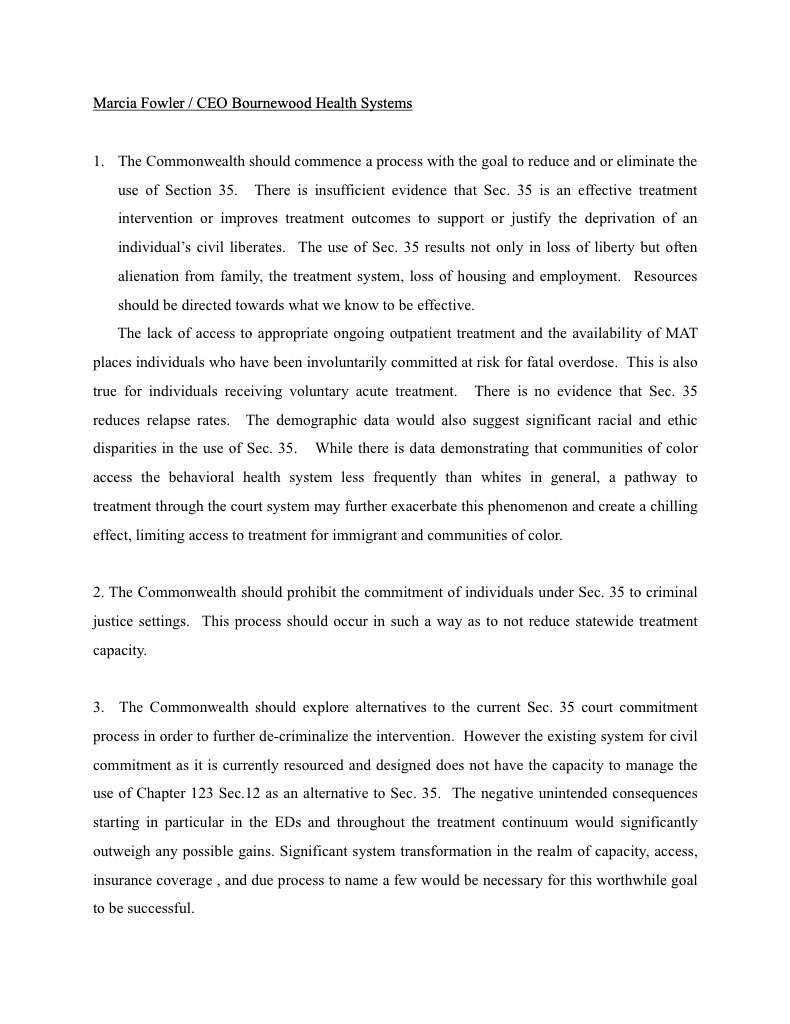 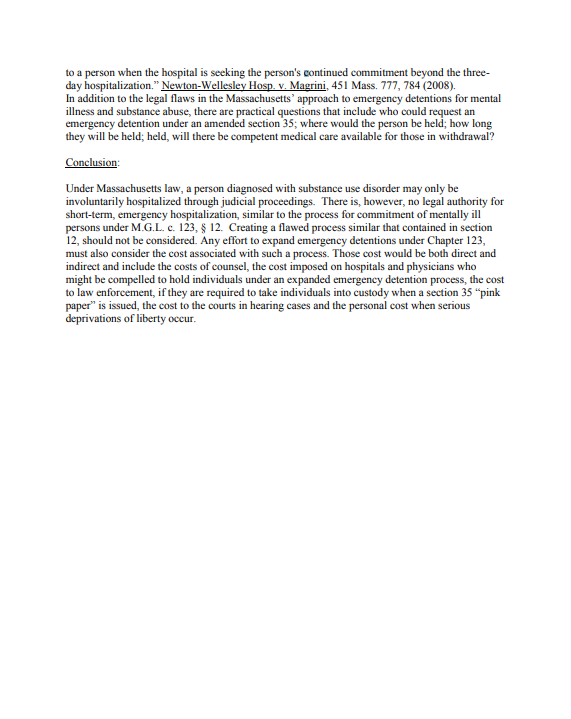 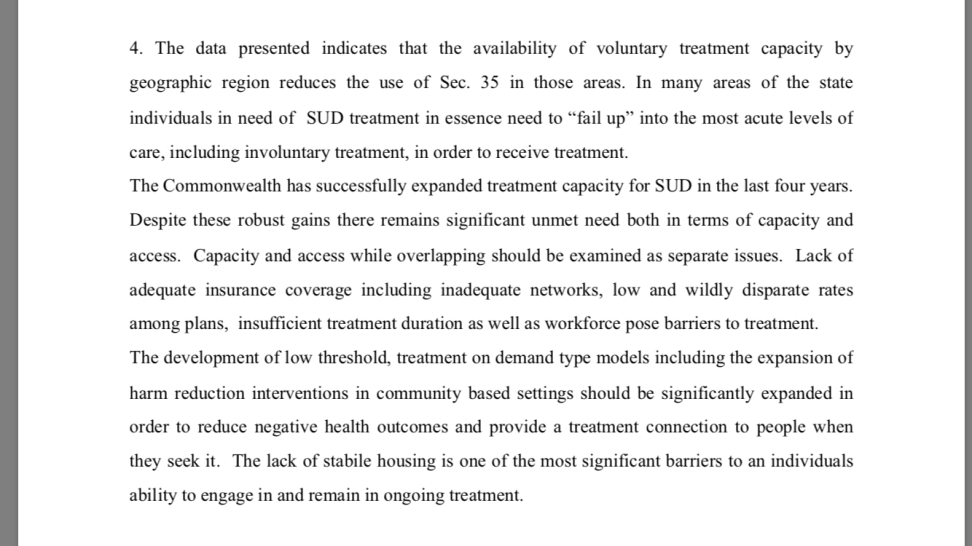 68
Appendix K – Comments Received from Members on the Draft Report to the Legislature (cont.)
Page 1                                                                                                          Page 2
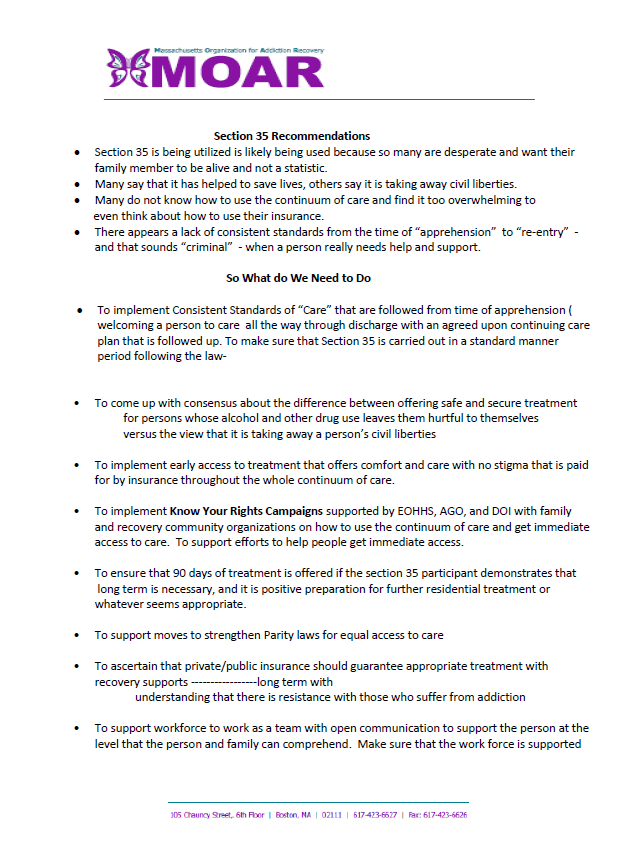 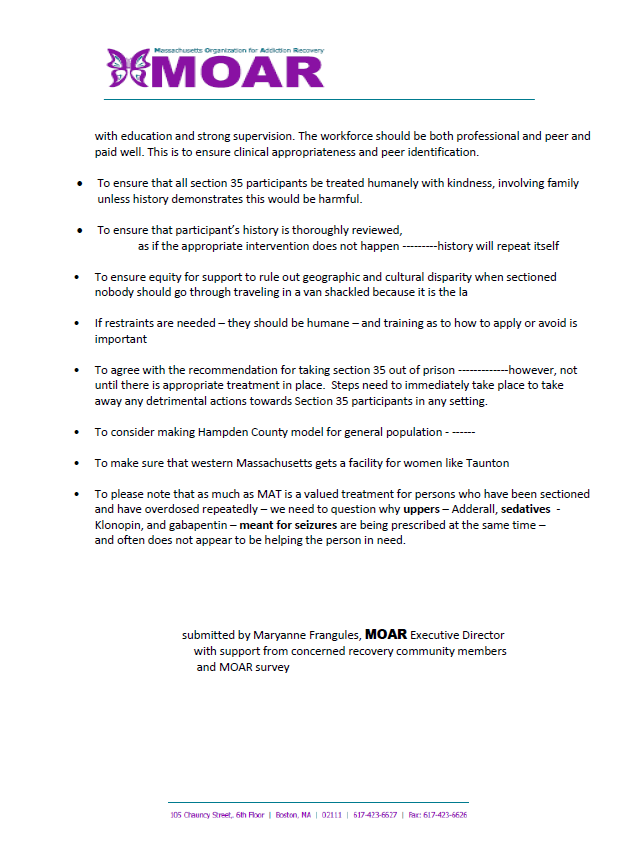 69
Appendix K – Comments Received from Members on the Draft Report to the Legislature (cont.)
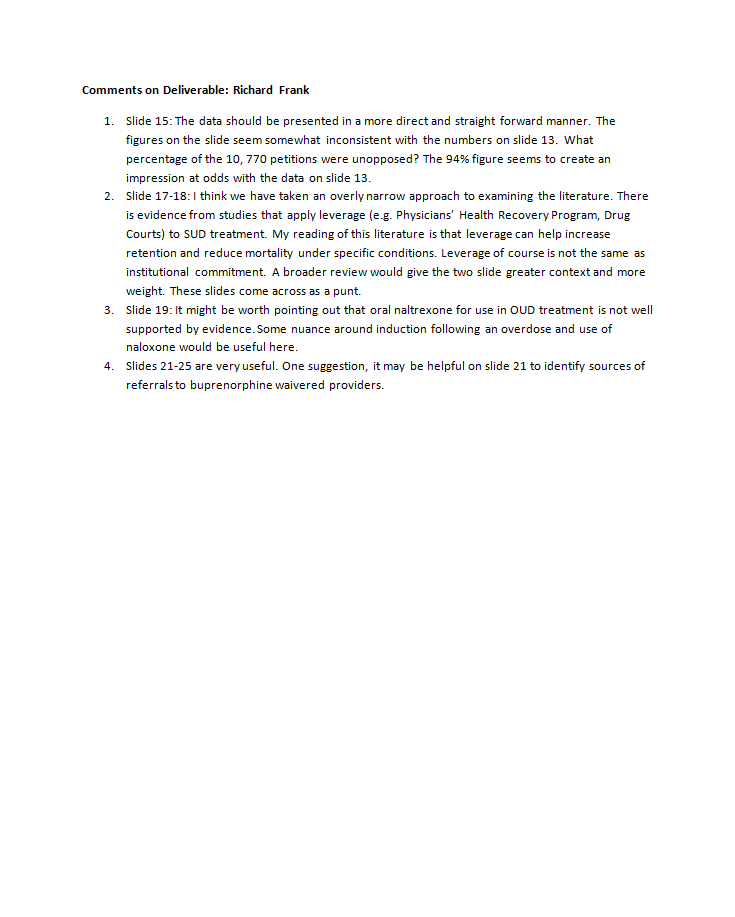 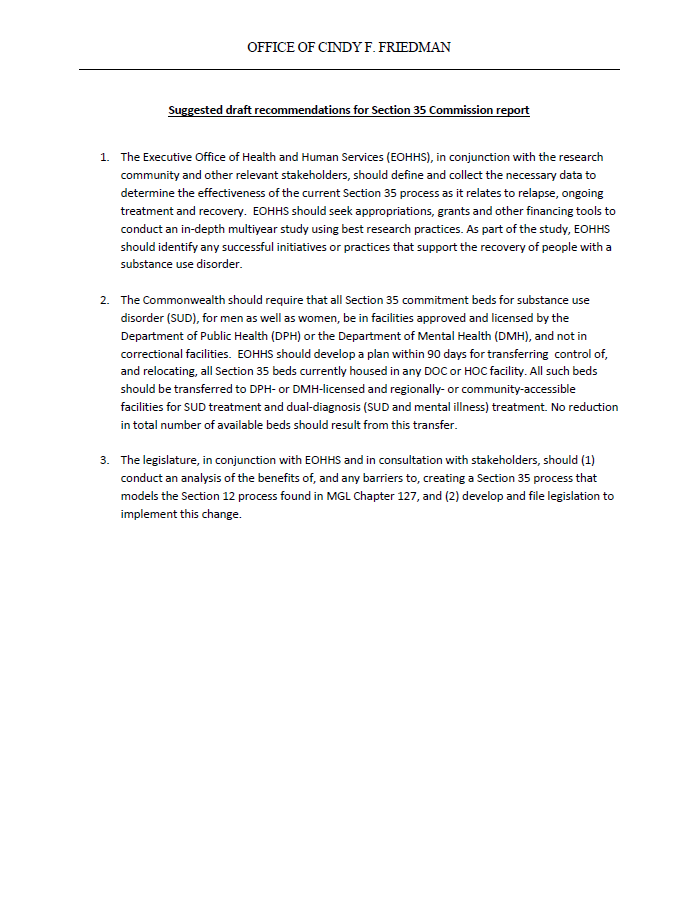 70
Appendix K – Comments Received from Members on the Draft Report to the Legislature (cont.)
Page 1                                                                                                           Page 2
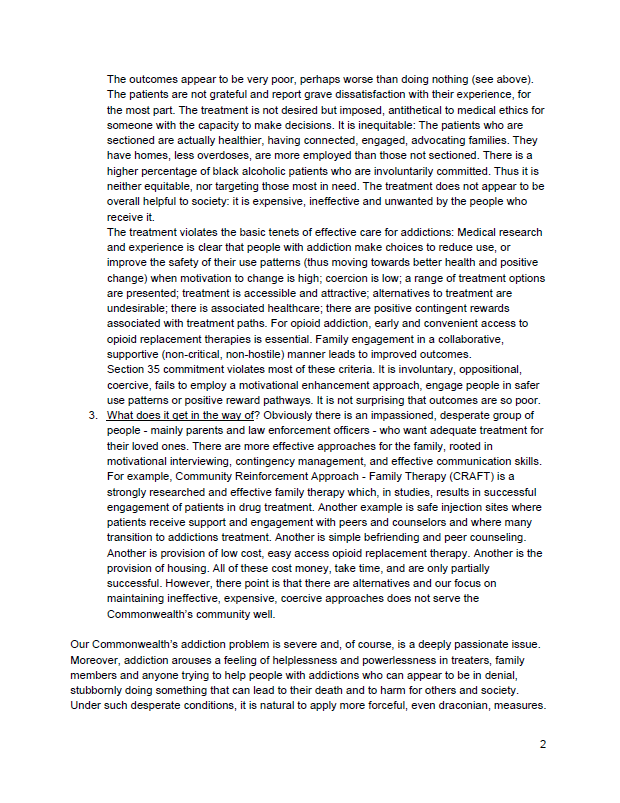 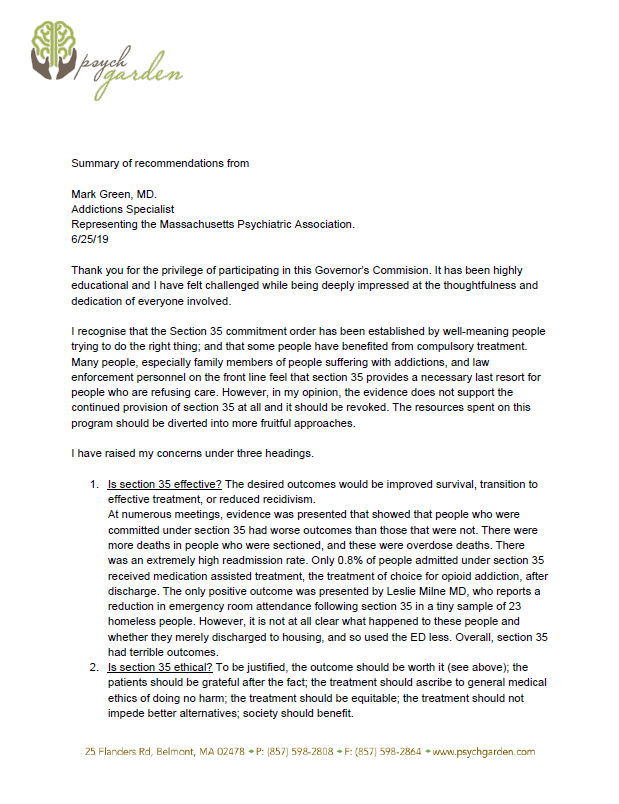 71
Appendix K – Comments Received from Members on the Draft Report to the Legislature (cont.)
Page 3                                                                                                           Page 1
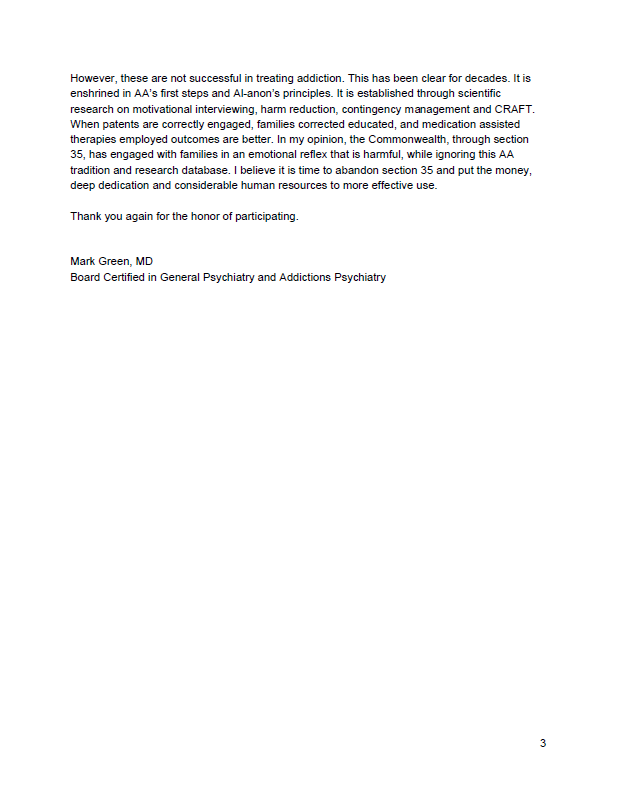 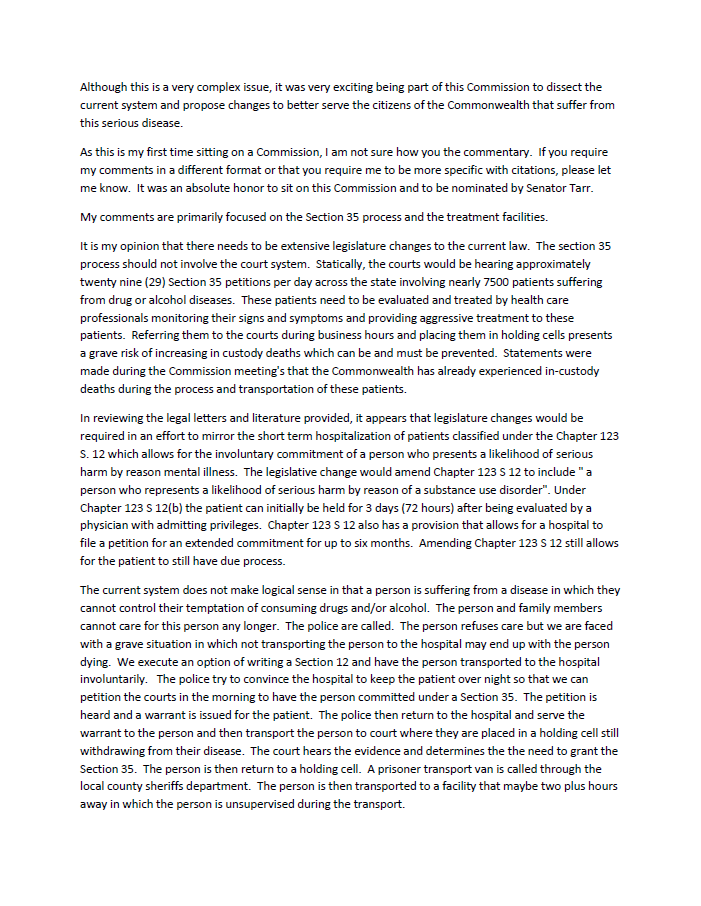 72
Appendix K – Comments Received from Members on the Draft Report to the Legislature (cont.)
Page 2                                                                                                           Page 3
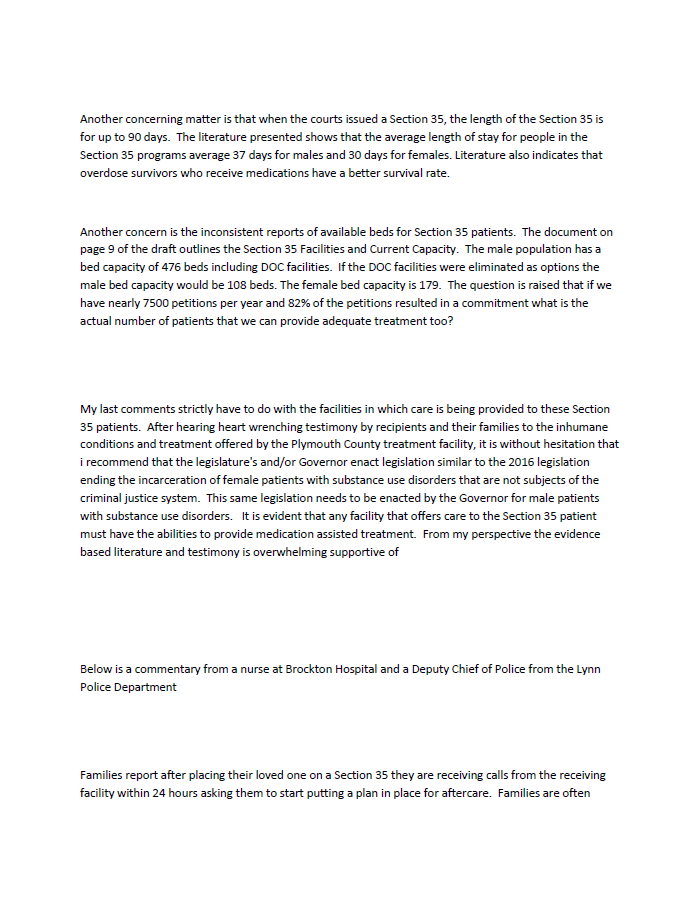 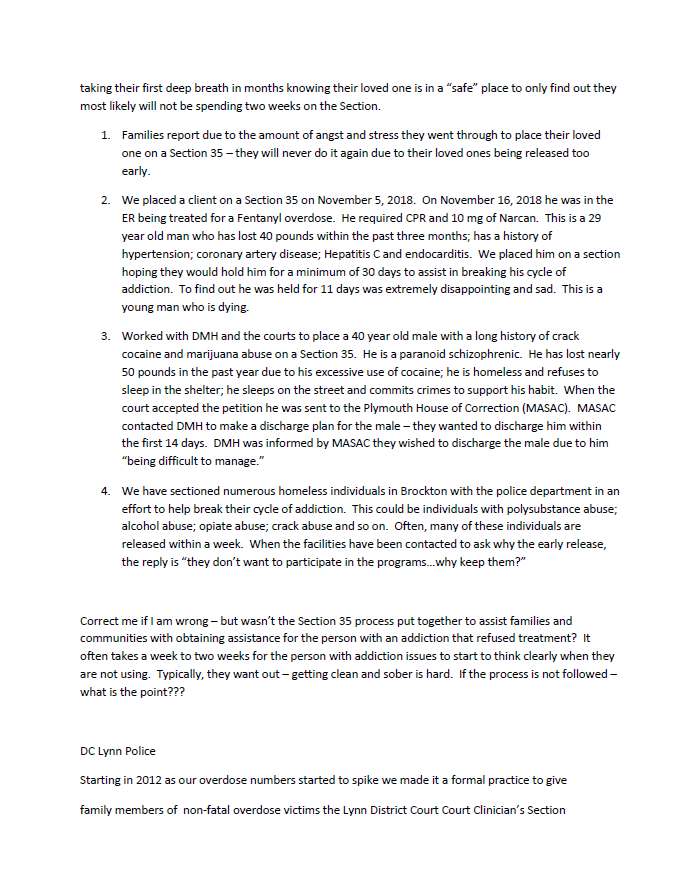 73
Appendix K – Comments Received from Members on the Draft Report to the Legislature (cont.)
Page 4                                                                                                           Page 5
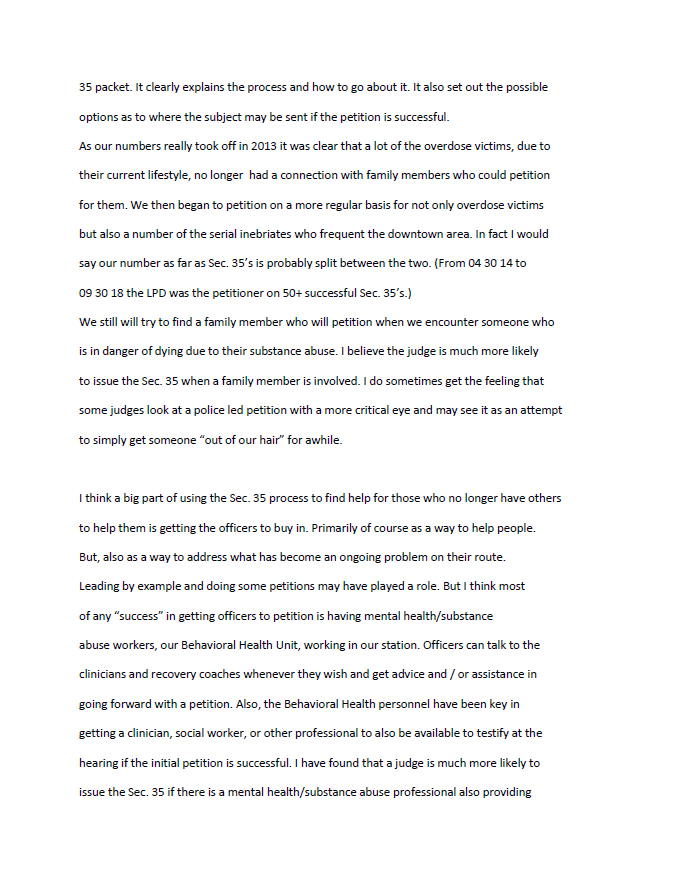 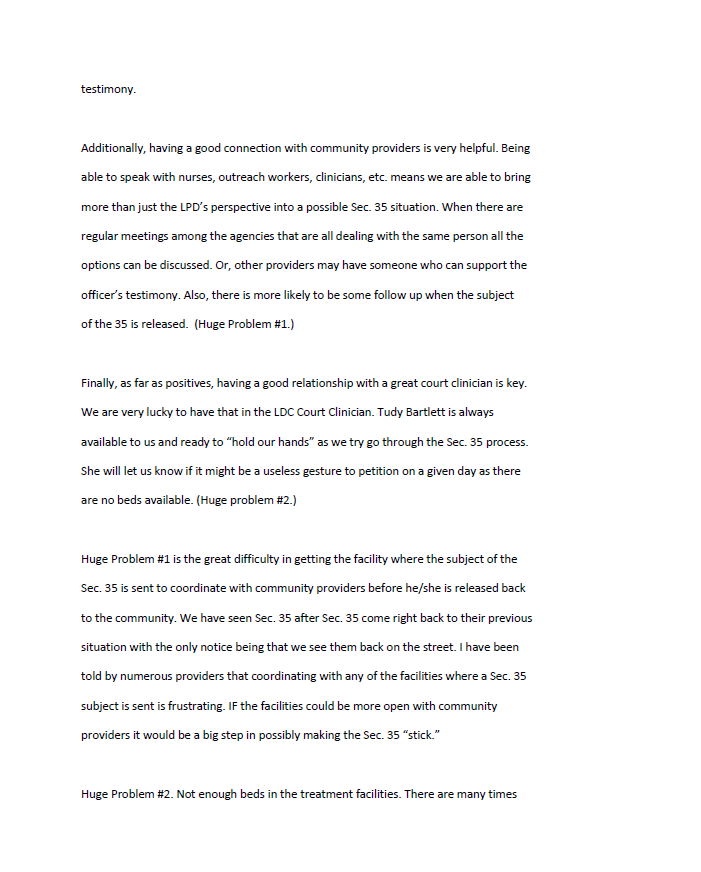 74
Appendix K – Comments Received from Members on the Draft Report to the Legislature (cont.)
Page 6
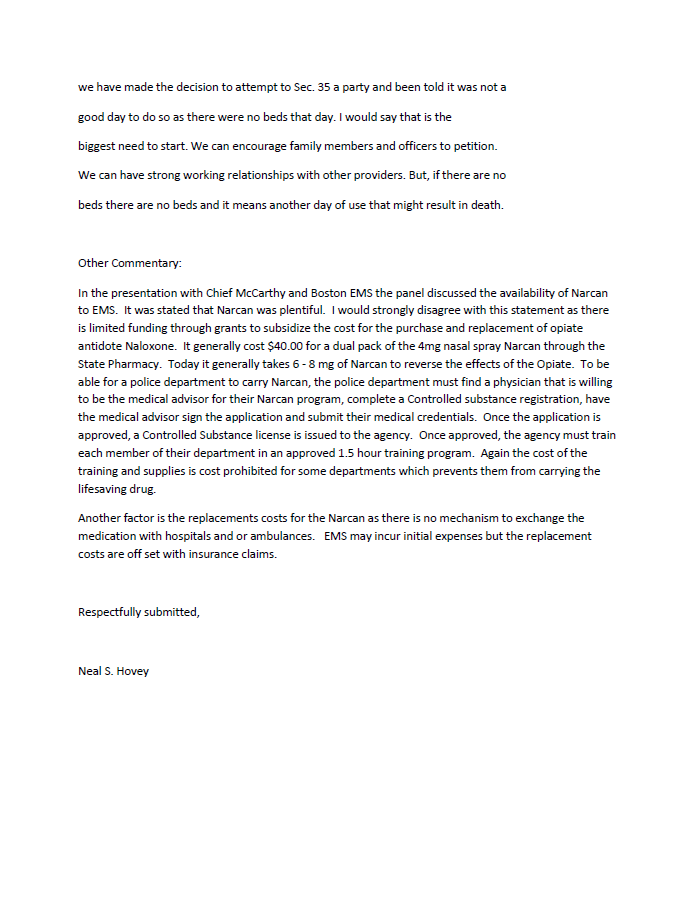 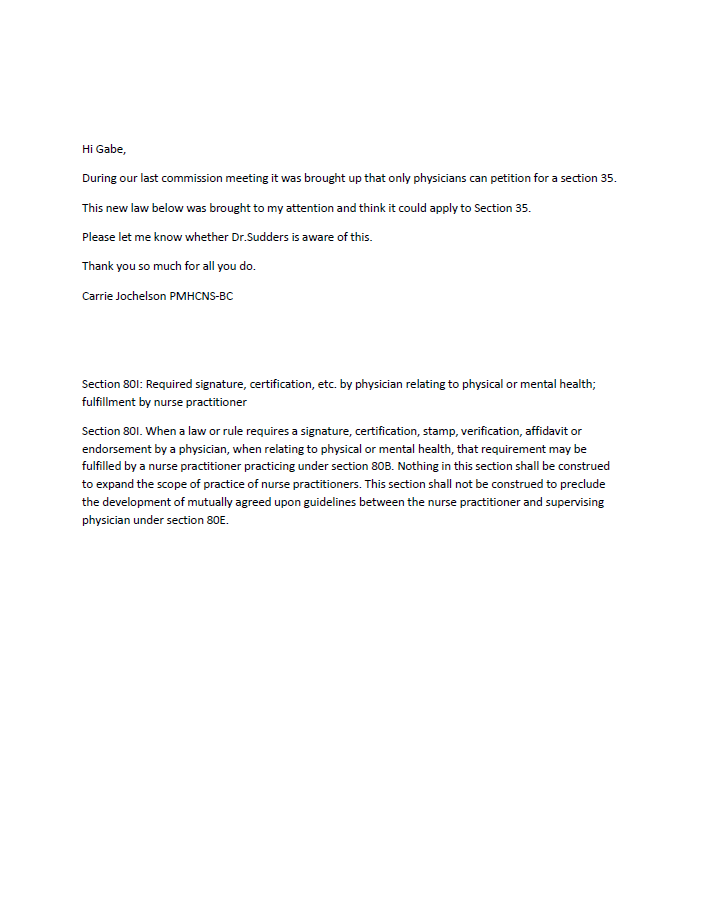 75
Appendix K – Comments Received from Members on the Draft Report to the Legislature (cont.)
Page 1                                                                                                           Page 2
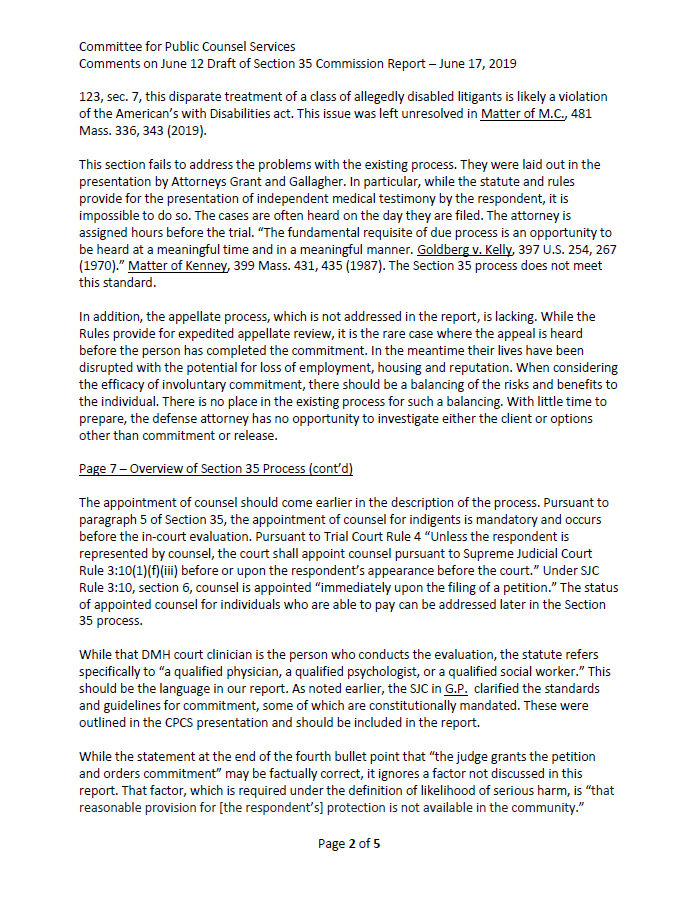 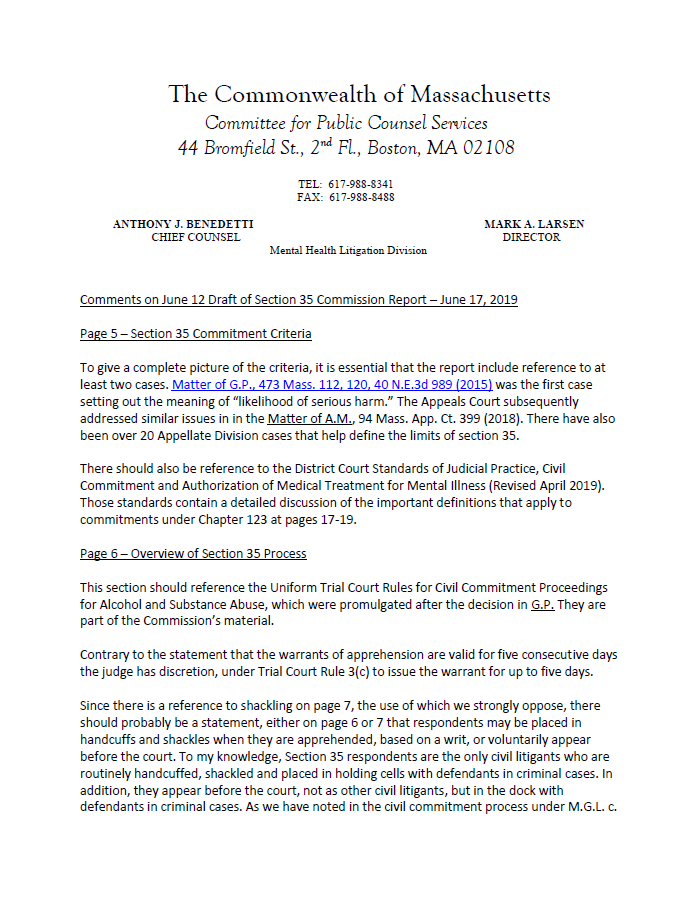 76
Appendix K – Comments Received from Members on the Draft Report to the Legislature (cont.)
Page 3                                                                                                           Page 4
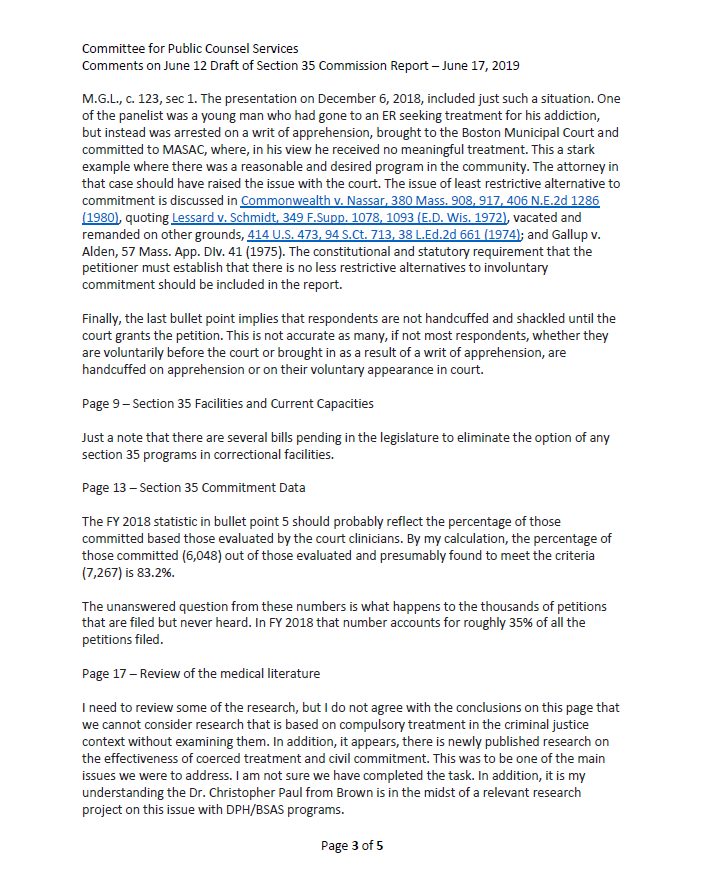 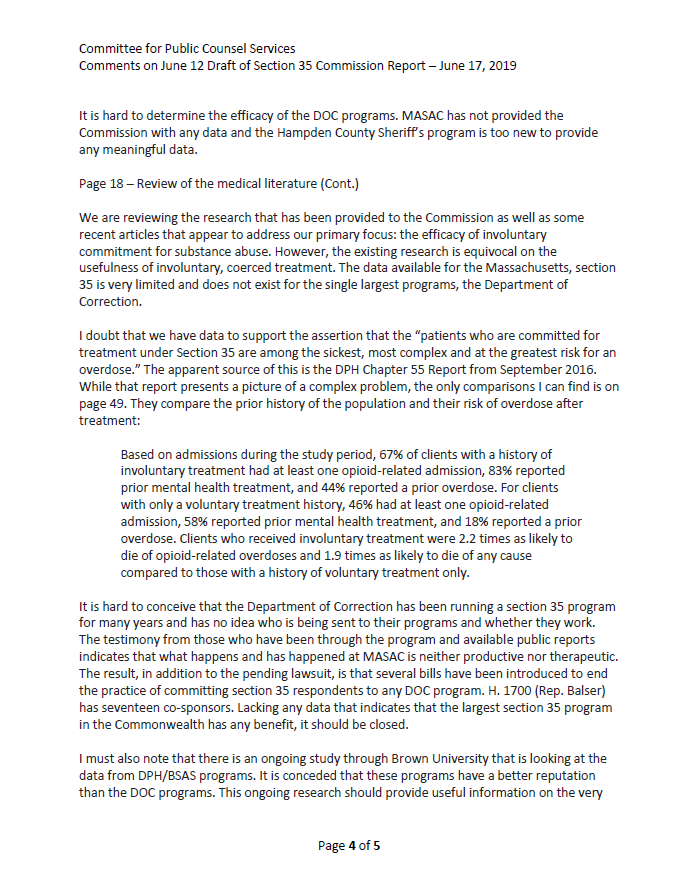 77
Appendix K – Comments Received from Members on the Draft Report to the Legislature (cont.)
Page 5                                                                                                           Page 1
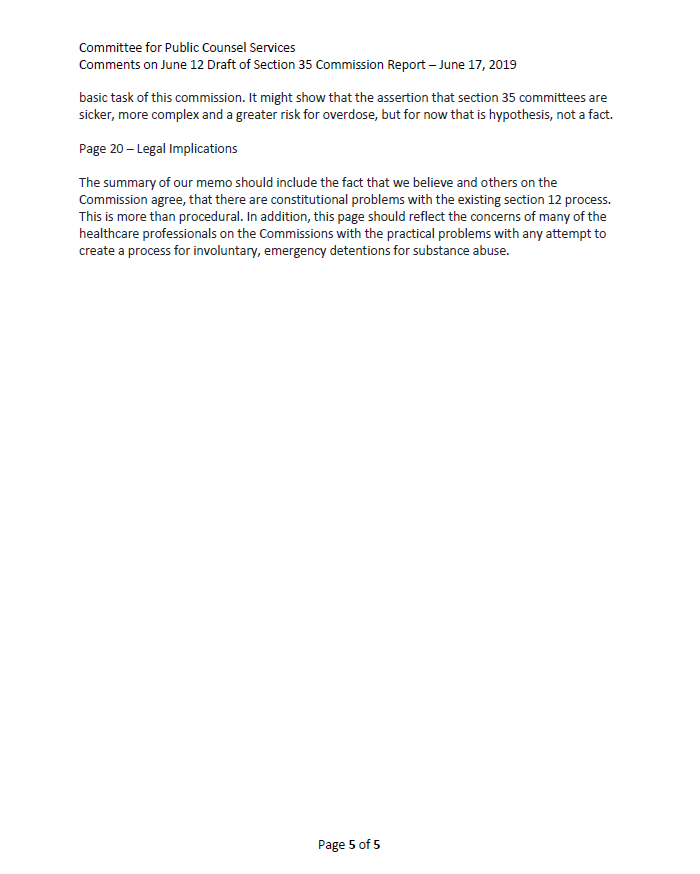 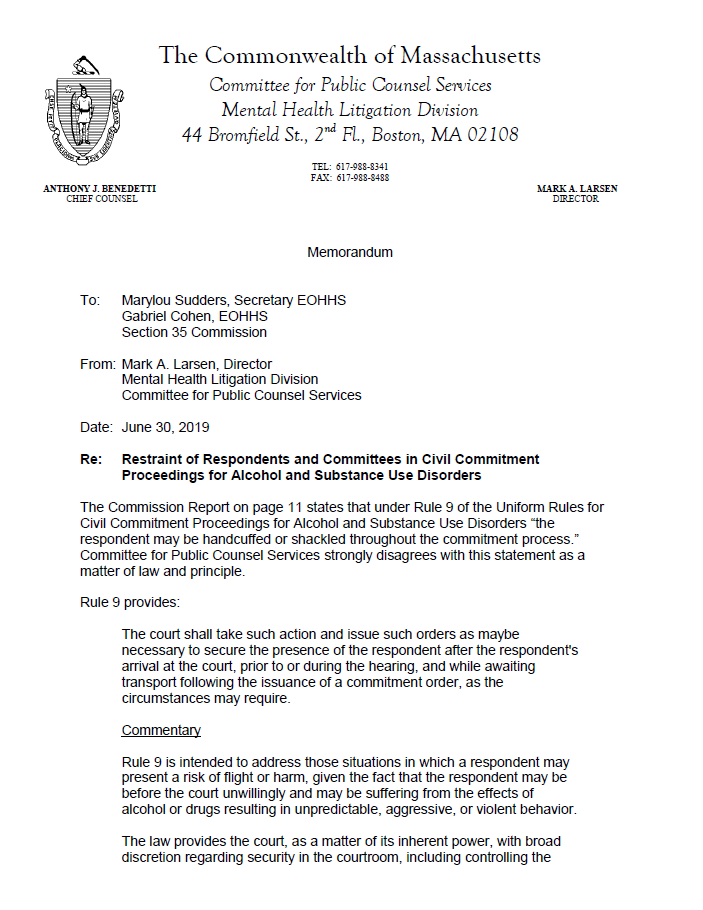 78
Appendix K – Comments Received from Members on the Draft Report to the Legislature (cont.)
Page 2                                                                                                           Page 3
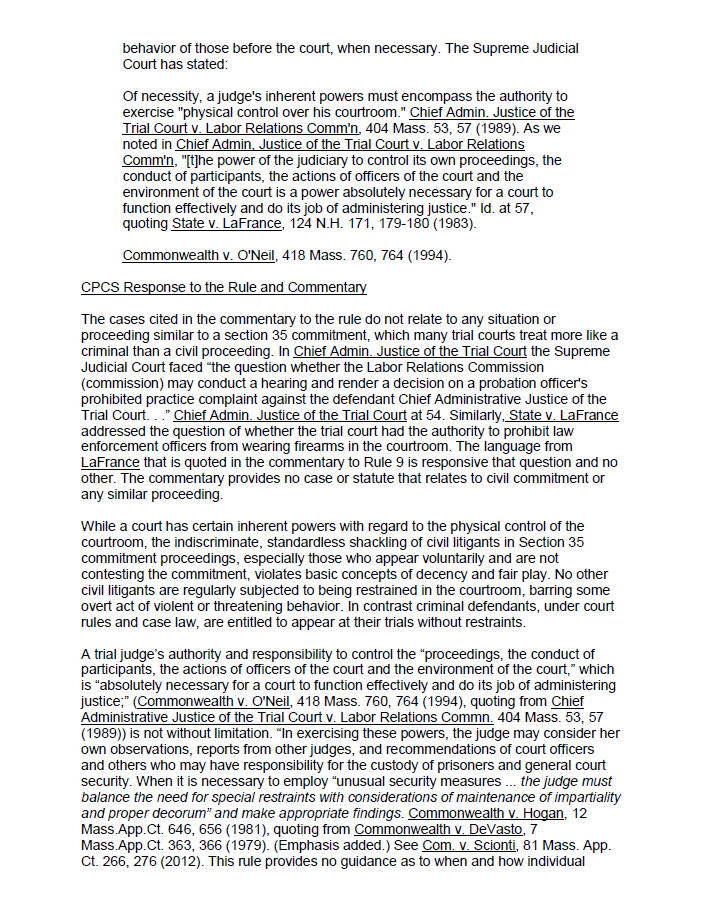 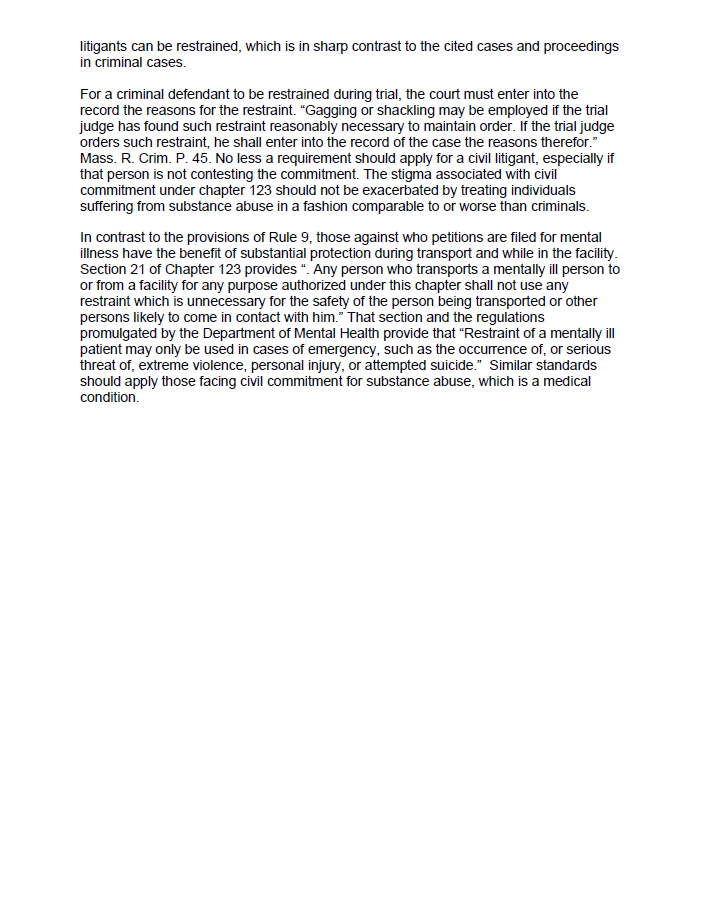 79
Appendix K – Comments Received from Members on the Draft Report to the Legislature (cont.)
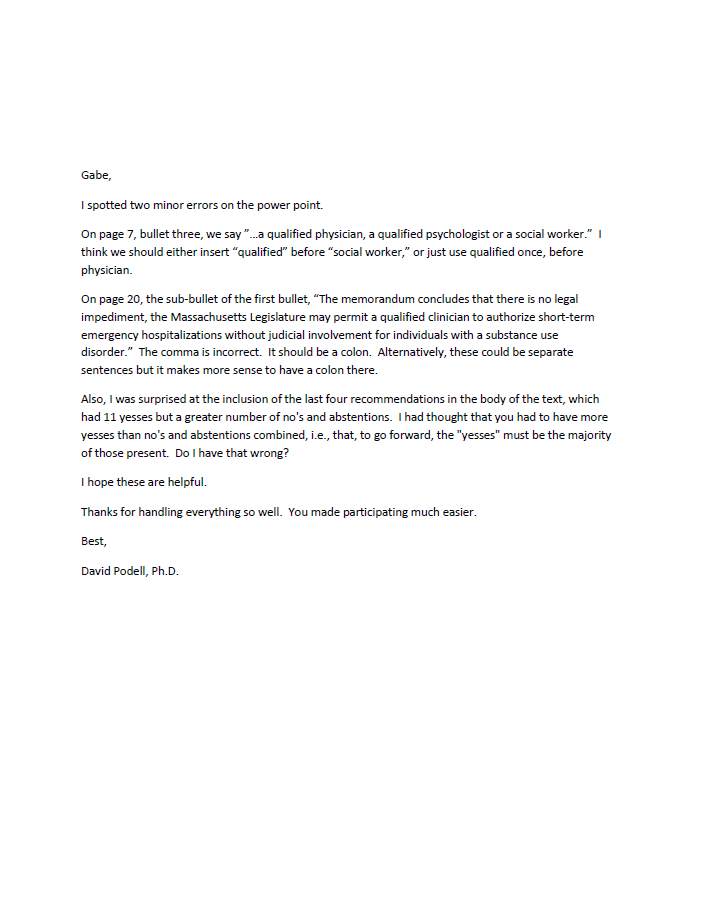 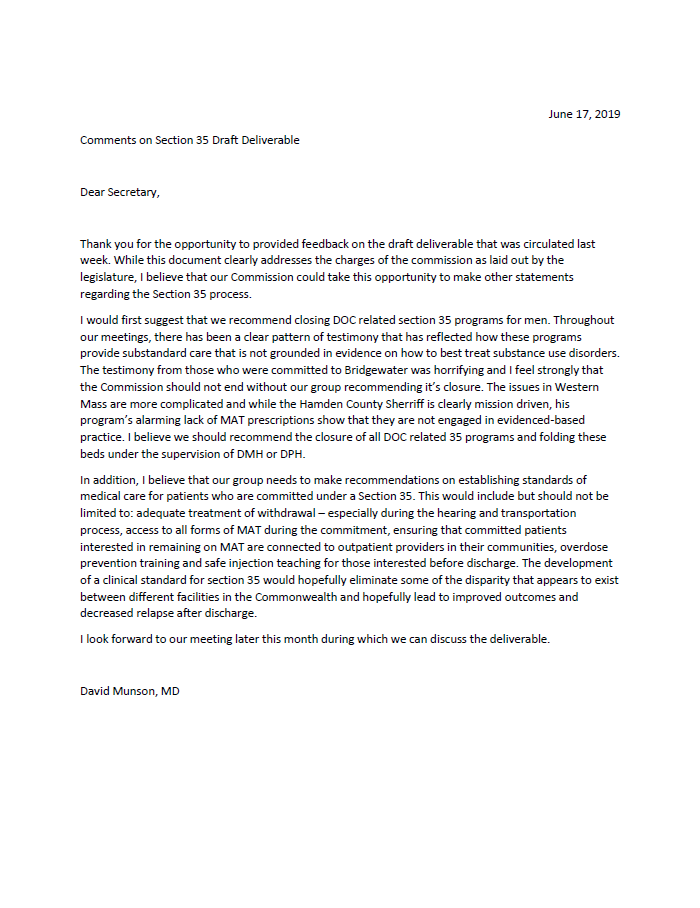 80
Appendix K – Comments Received from Members on the Draft Report to the Legislature (cont.)
Page 1
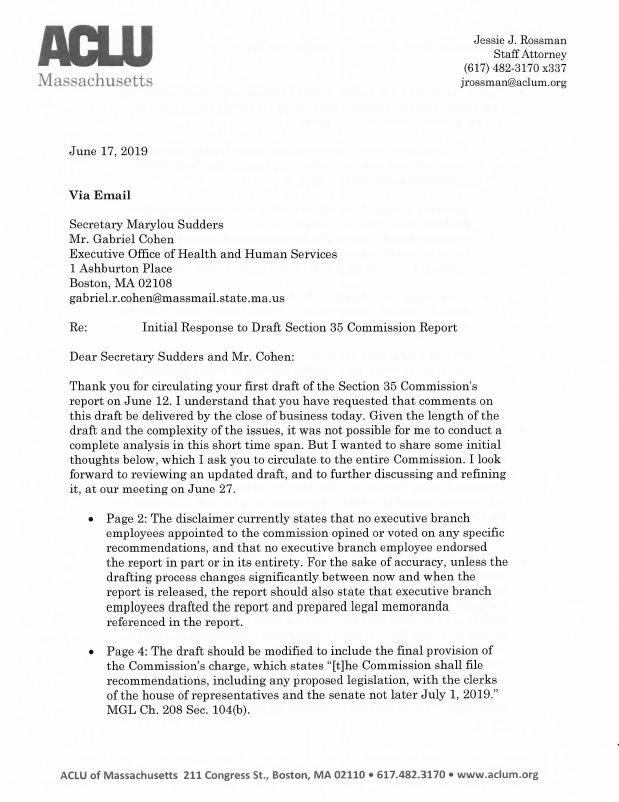 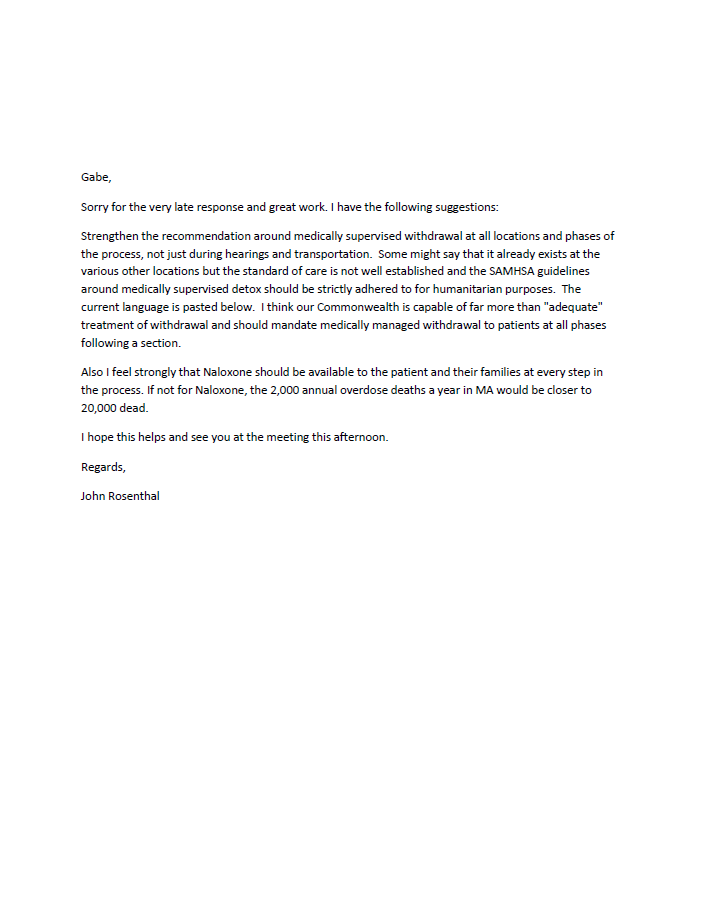 81
Appendix K – Comments Received from Members on the Draft Report to the Legislature (cont.)
Page 2                                                                                                           Page 3
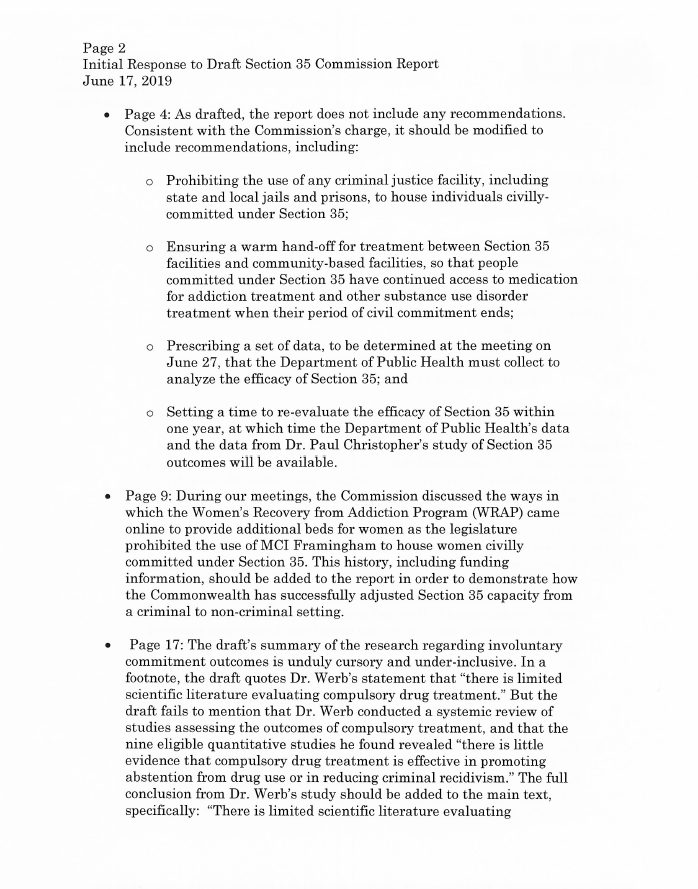 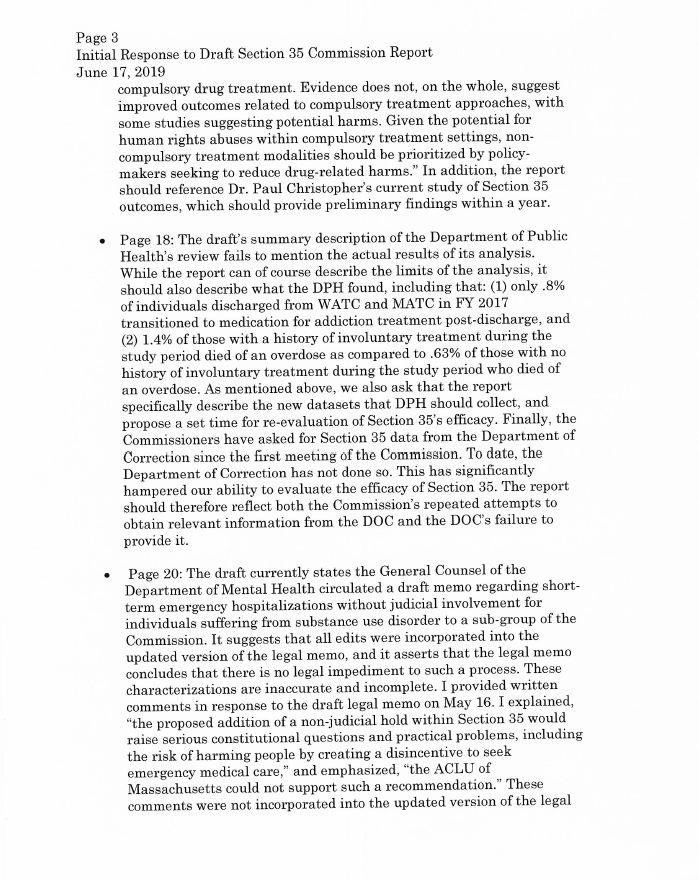 82
Appendix K – Comments Received from Members on the Draft Report to the Legislature (cont.)
Page 4                                                                                                           Page 1
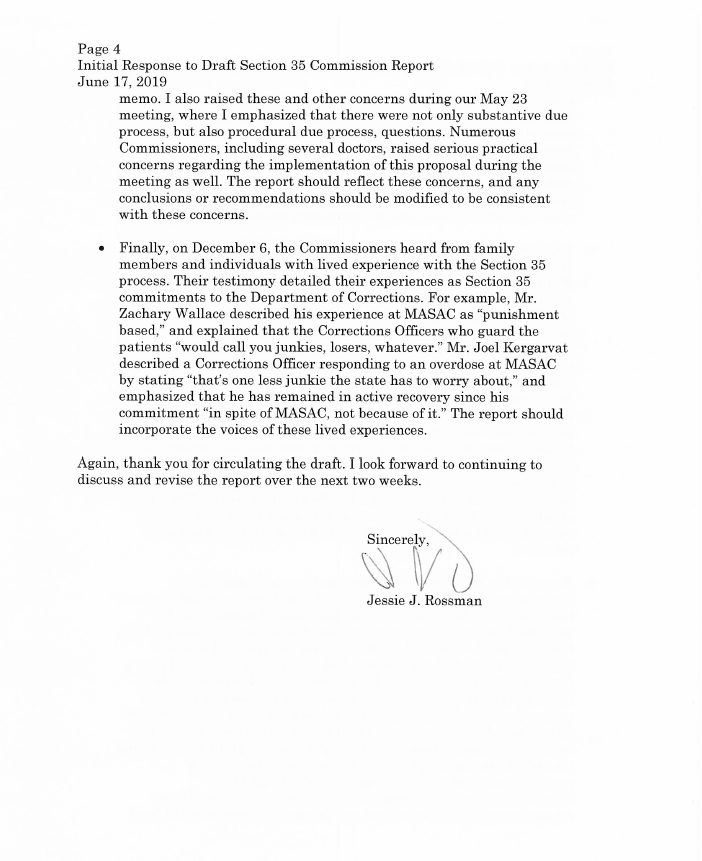 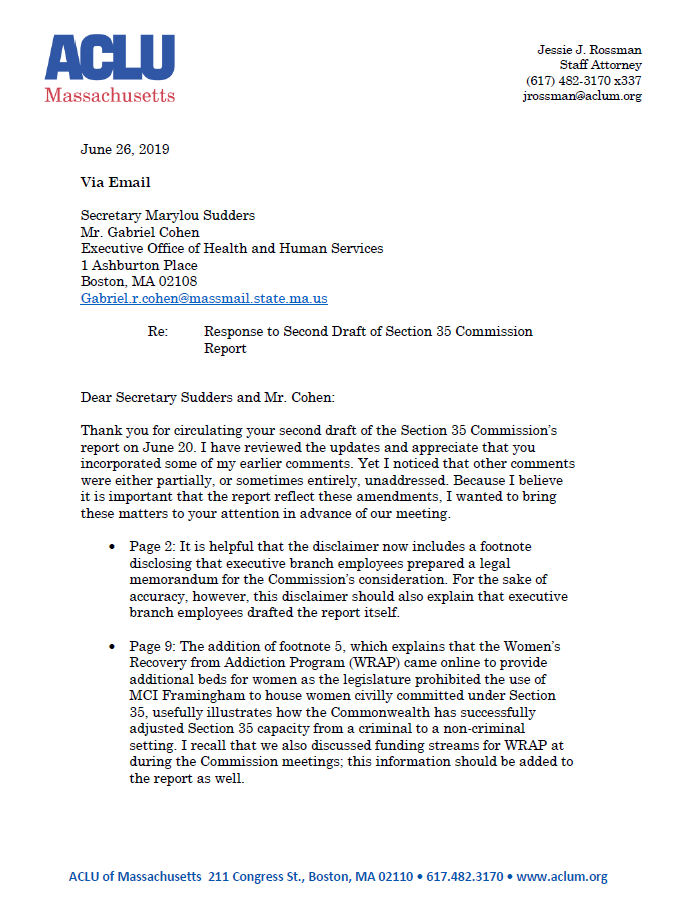 83
Appendix K – Comments Received from Members on the Draft Report to the Legislature (cont.)
Page 2                                                                                                           Page 3
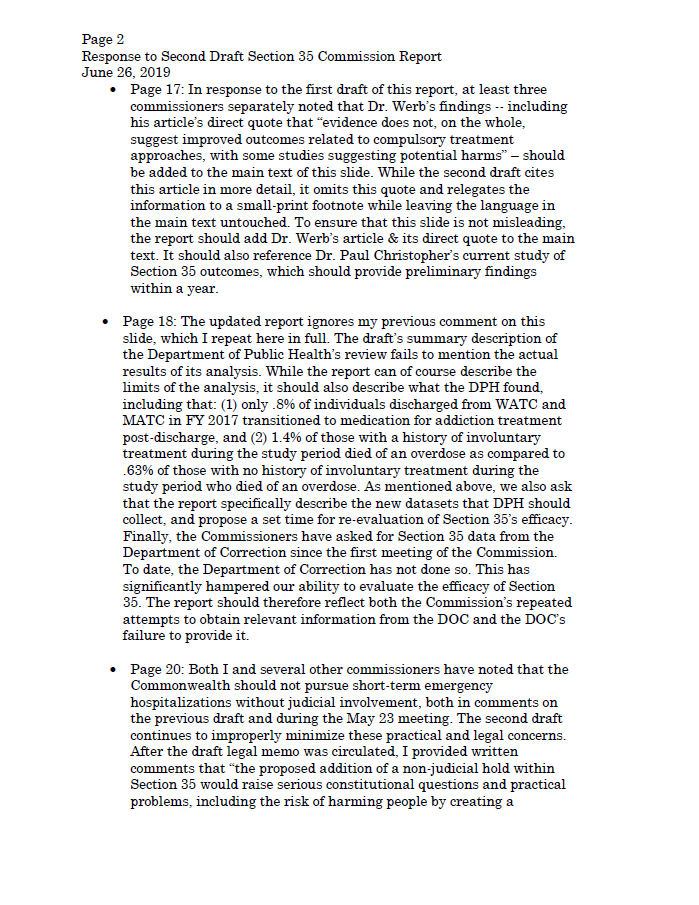 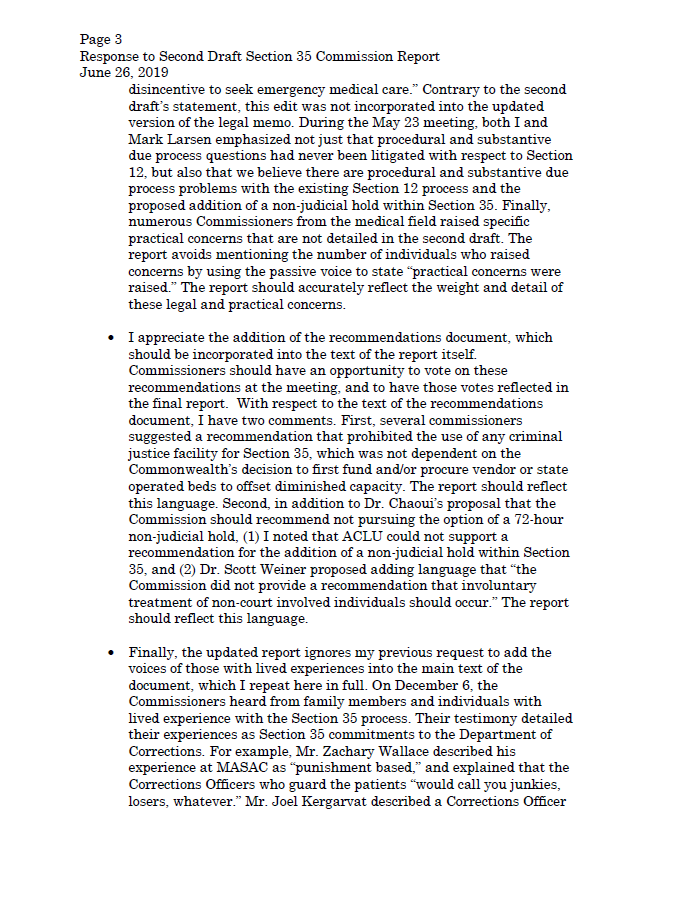 84
Appendix K – Comments Received from Members on the Draft Report to the Legislature (cont.)
Page 4                                                                                                           Page 1
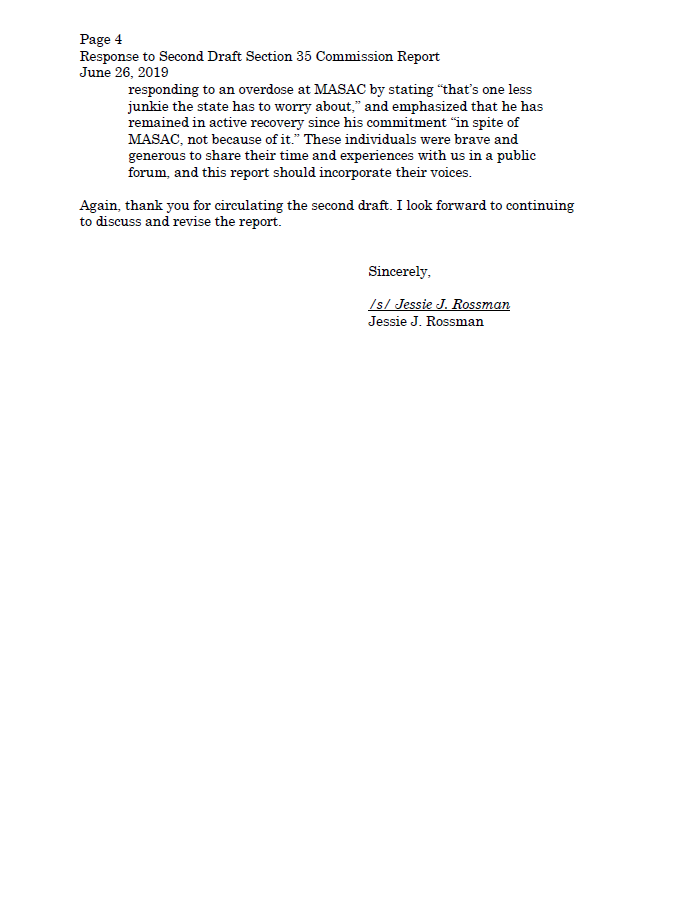 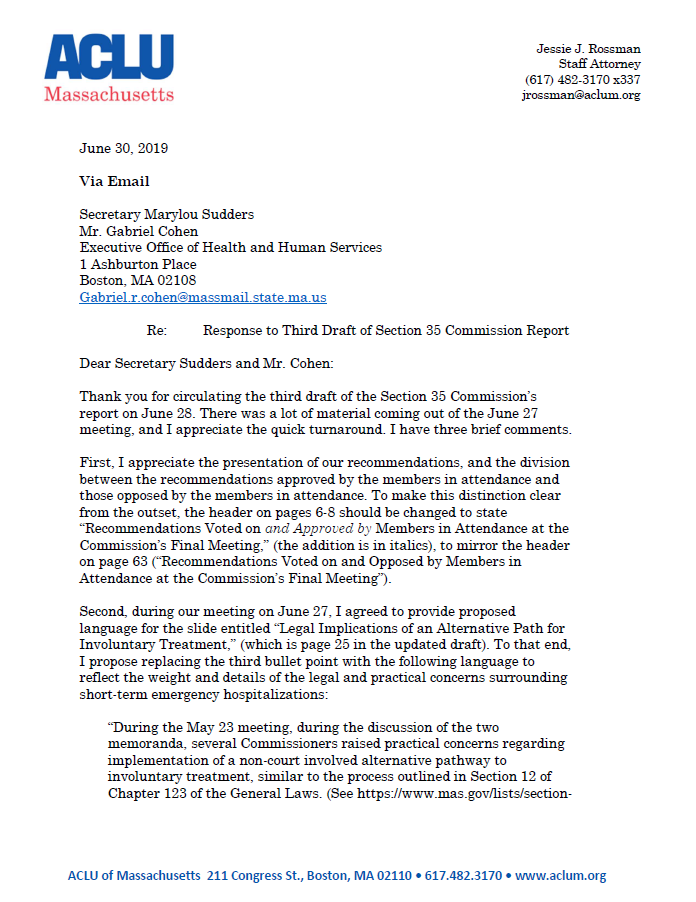 85
Appendix K – Comments Received from Members on the Draft Report to the Legislature (cont.)
Page 2
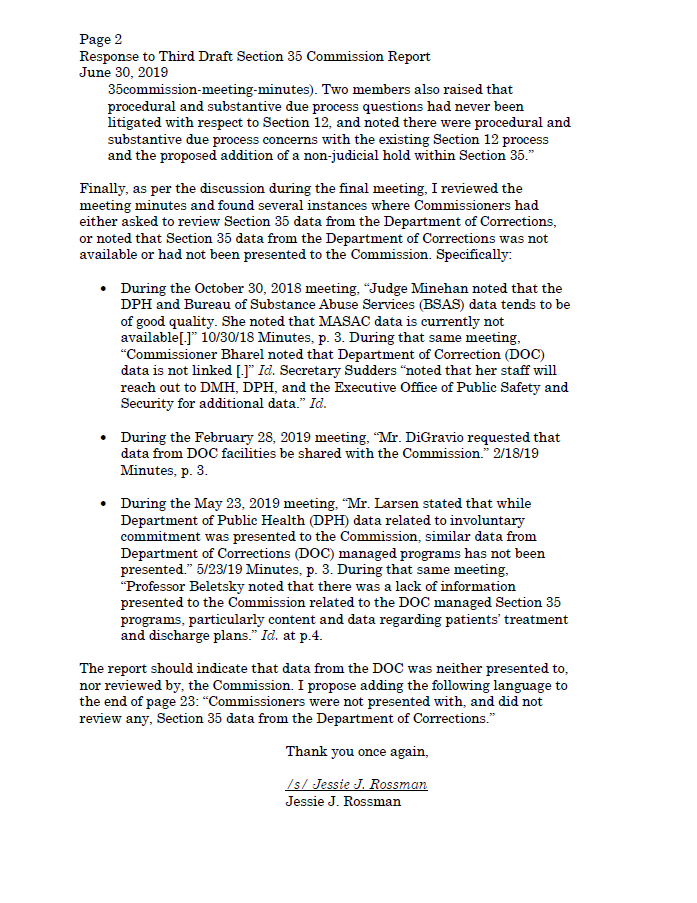 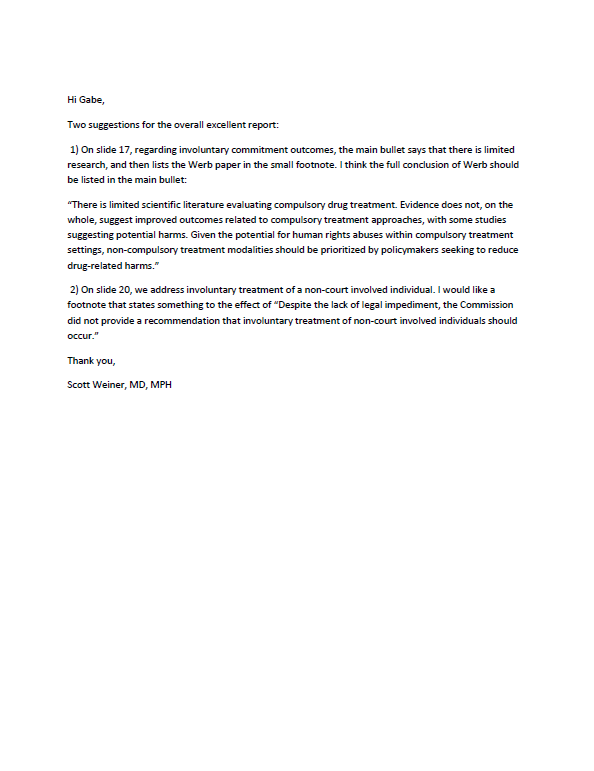 86
Appendix K – Comments Received from Members on the Draft Report to the Legislature (cont.)
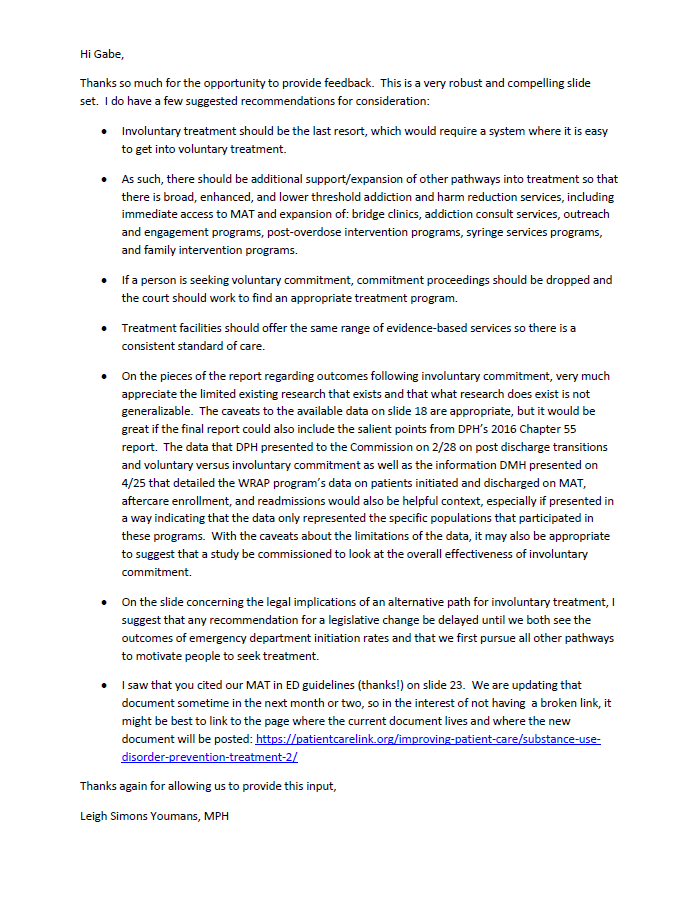 87